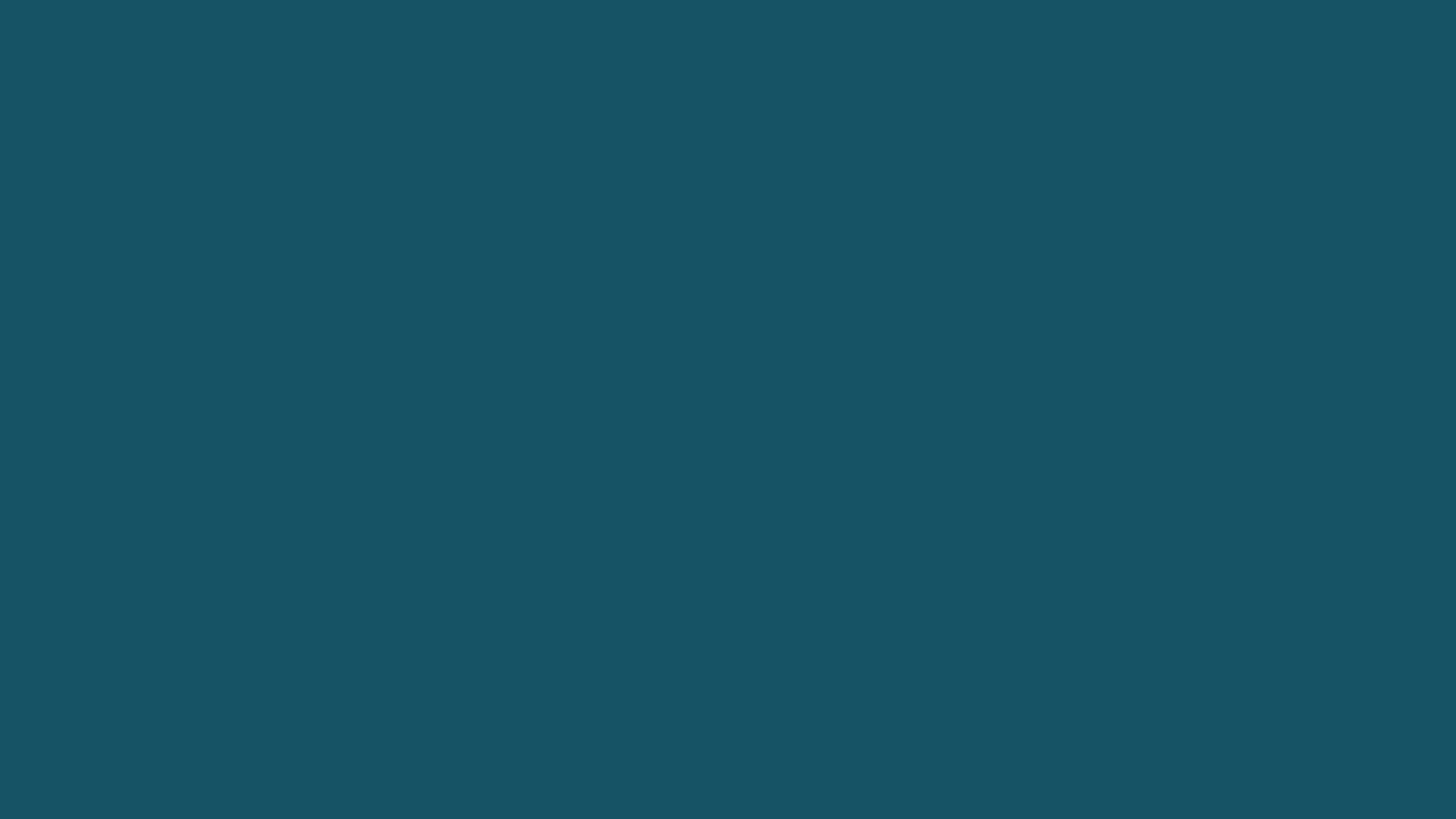 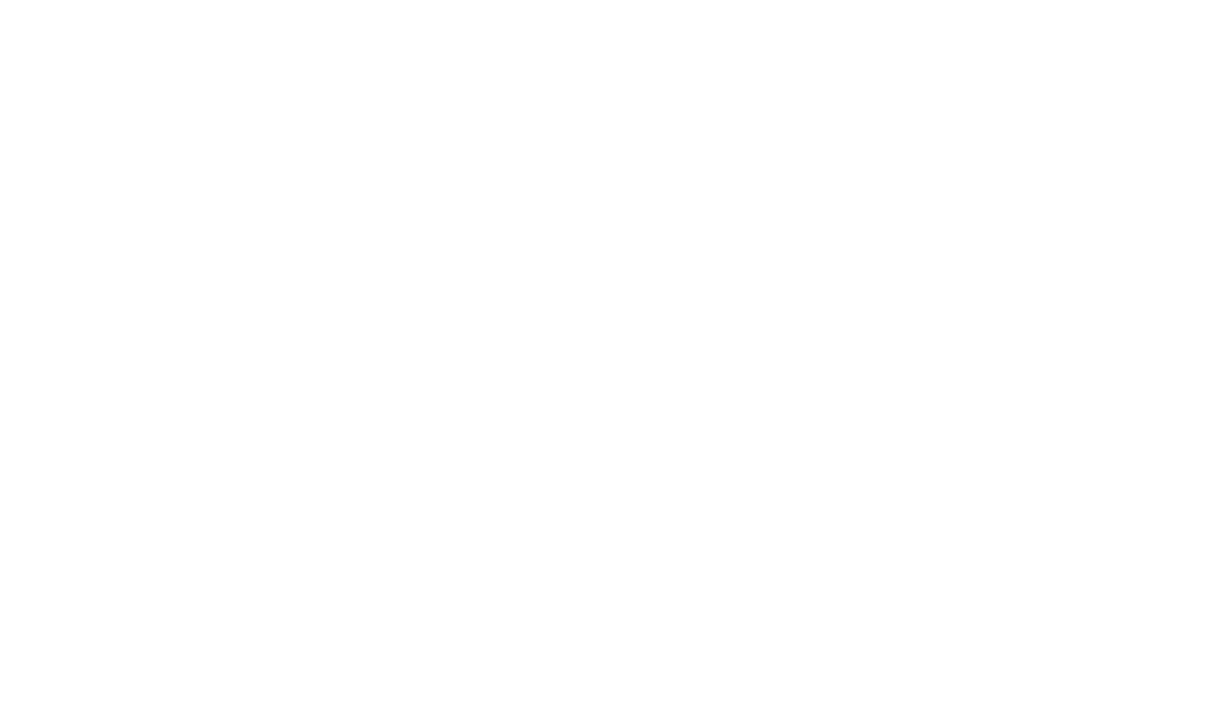 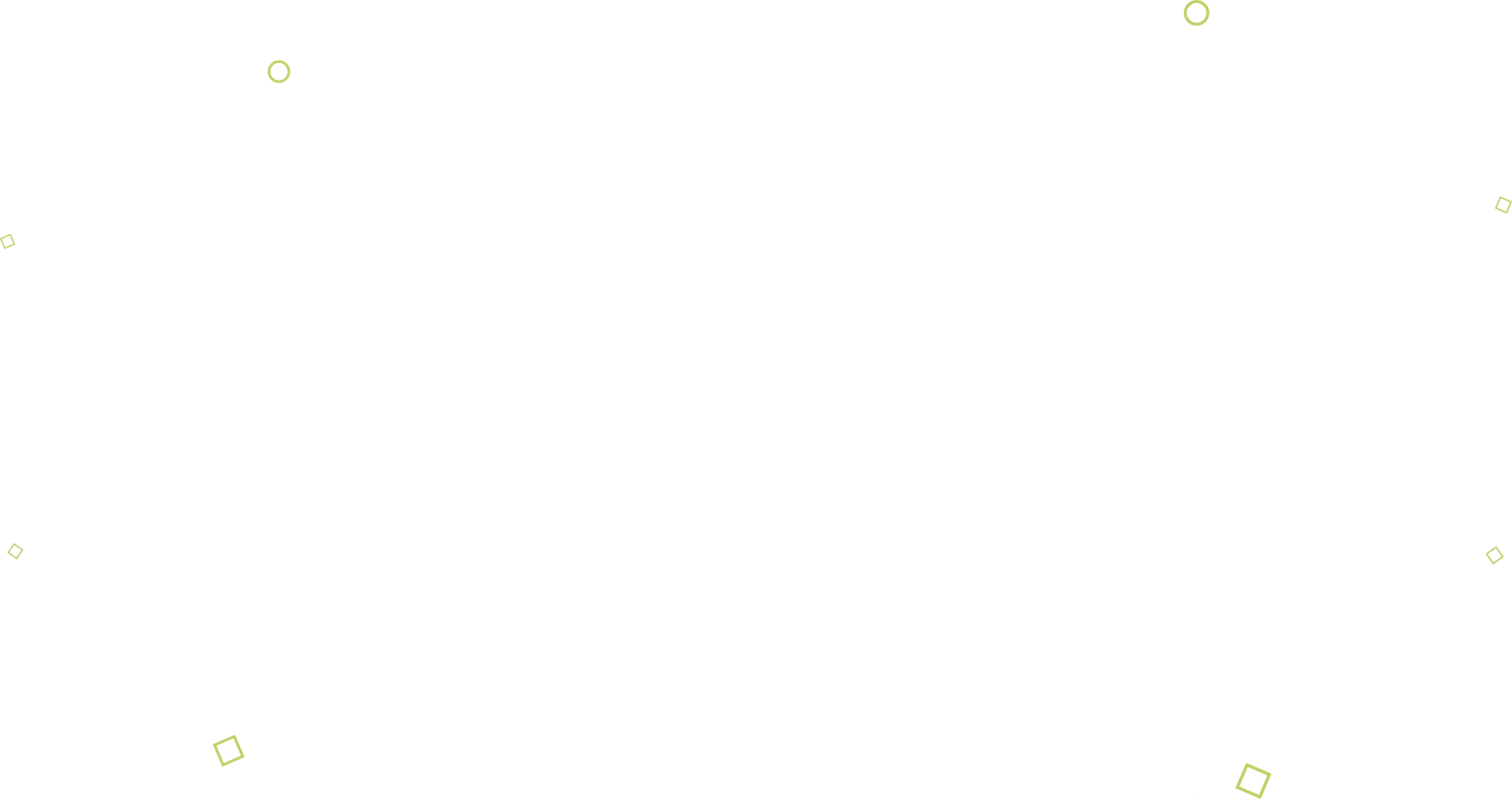 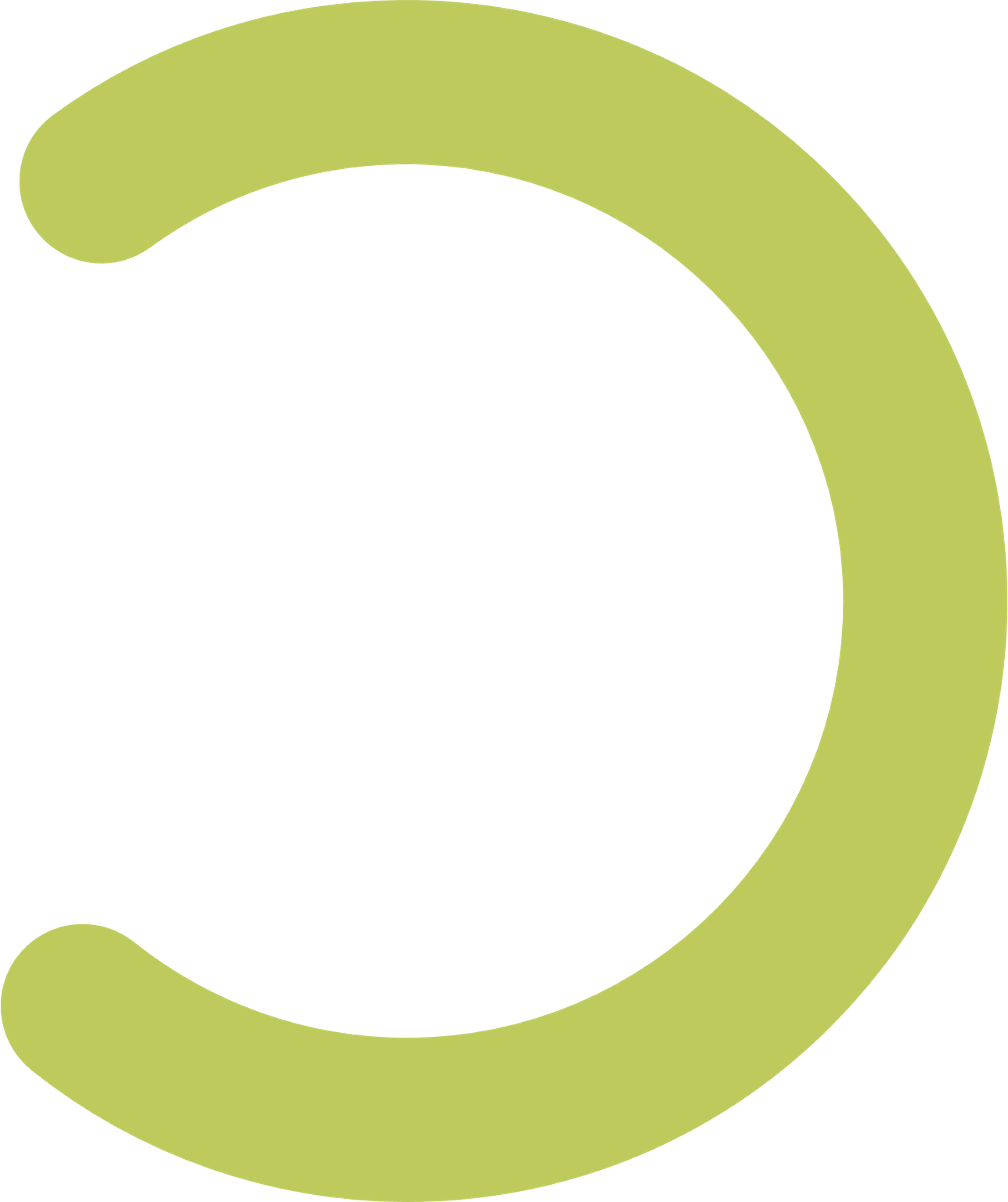 Curso Virtual de la vigilancia epidemiológica de las Intoxicaciones agudas por sustancias químicas
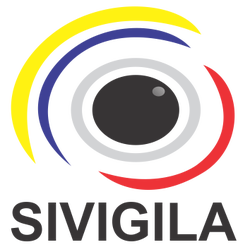 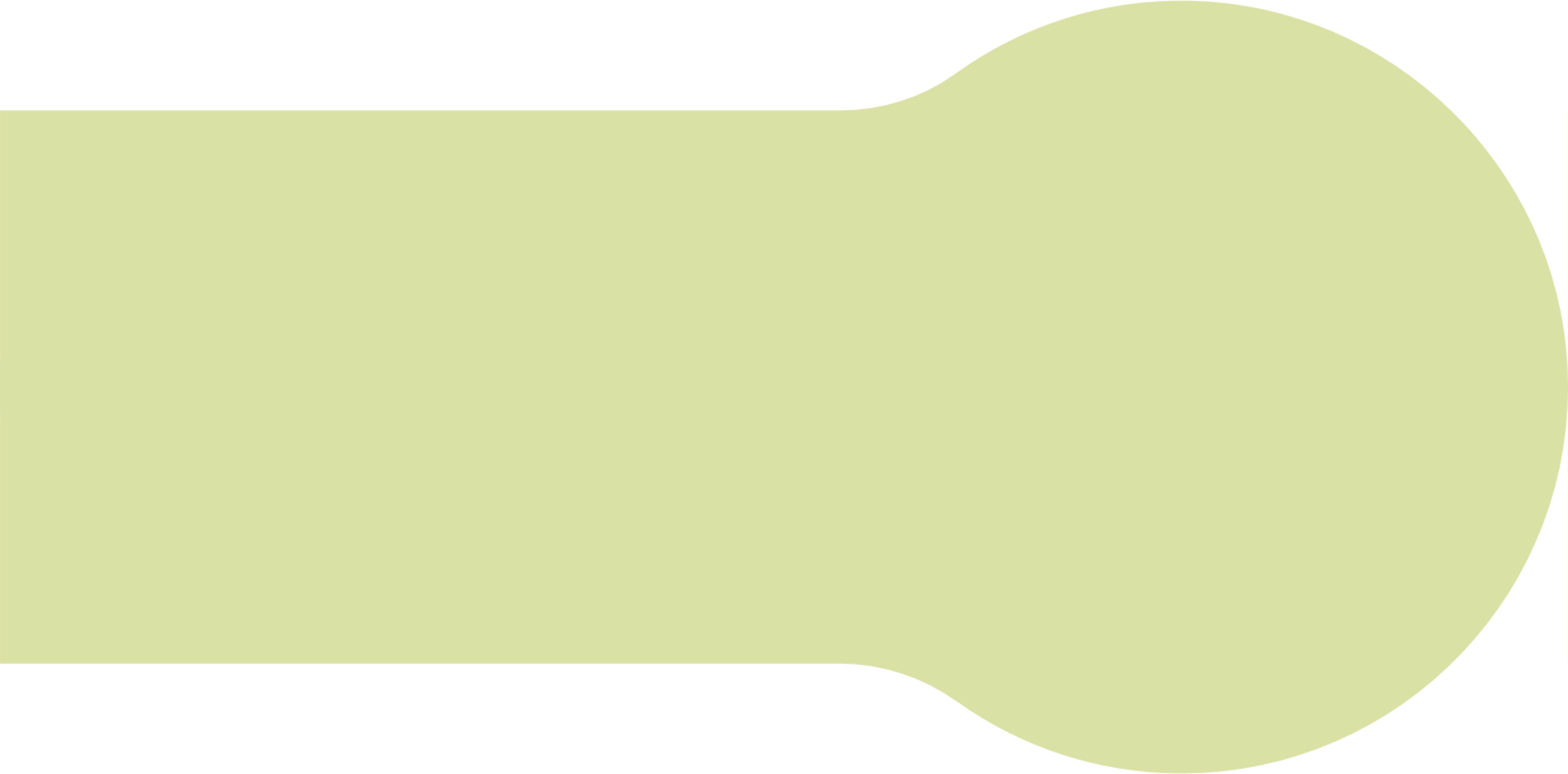 Operación del Sistema de Vigilancia en Salud Pública
Grupo Enfermedades No Transmisibles
Intoxicaciones agudas por sustancias químicas
Dirección de Vigilancia y Análisis del Riesgo en Salud Pública
Agosto 2022 - Versión 1.0
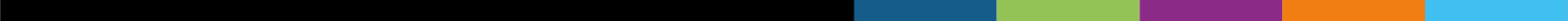 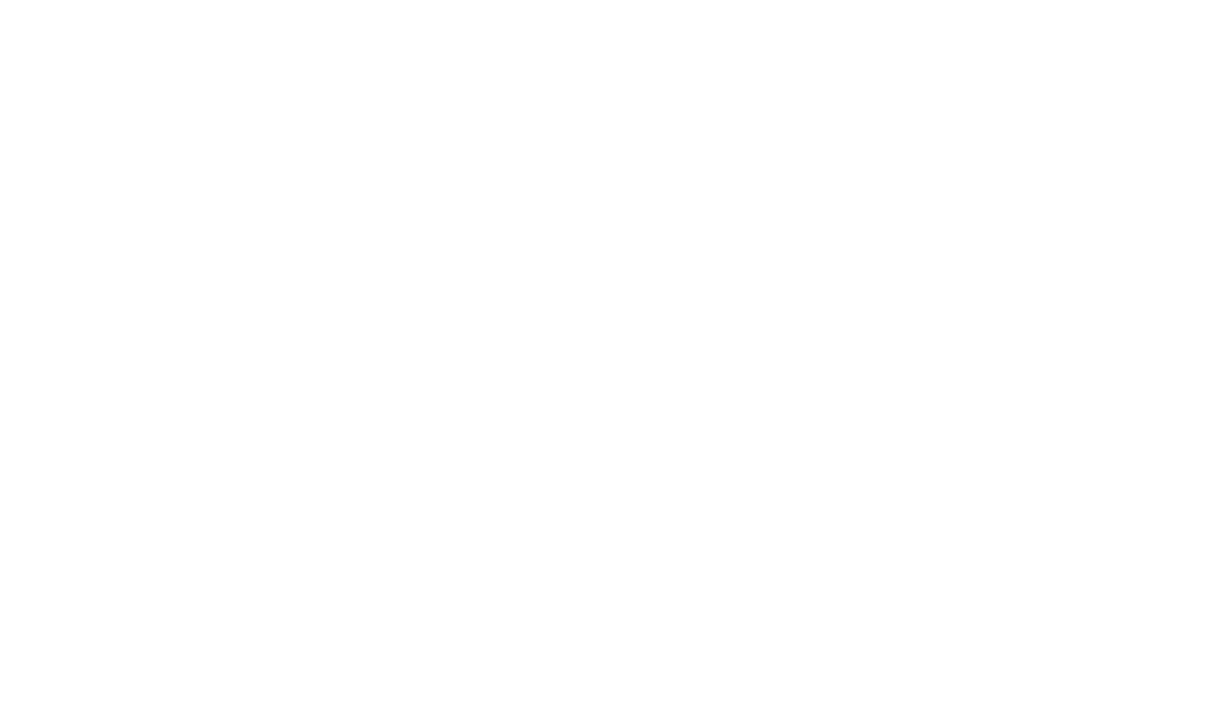 Unidad 2. 
Sistema de Vigilancia en Salud Pública
Resultados del aprendizaje:
 
Describir la operación del sistema de vigilancia en salud púbica​

​Conocer los eventos de interés en salud pública según las medidas de alcance de la población
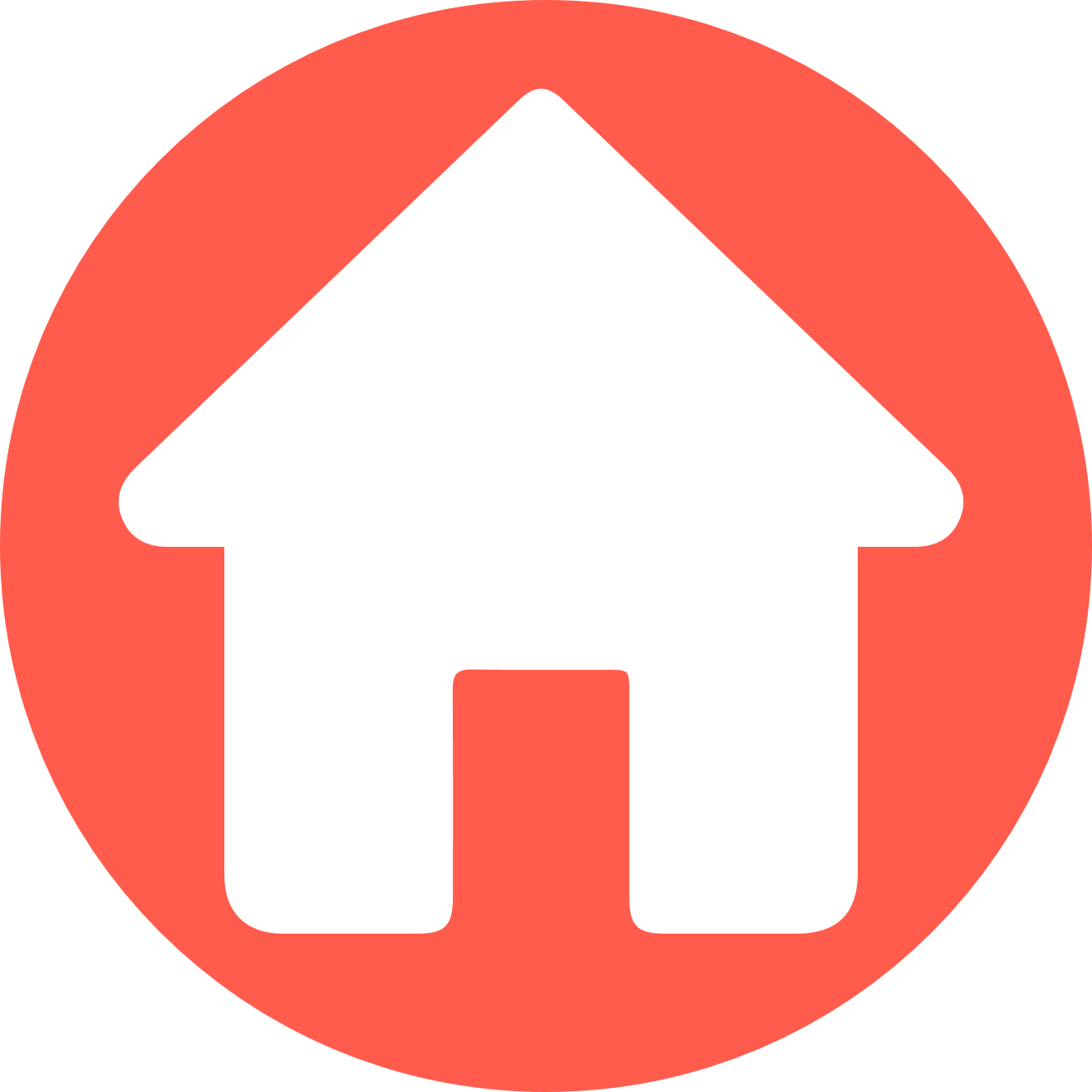 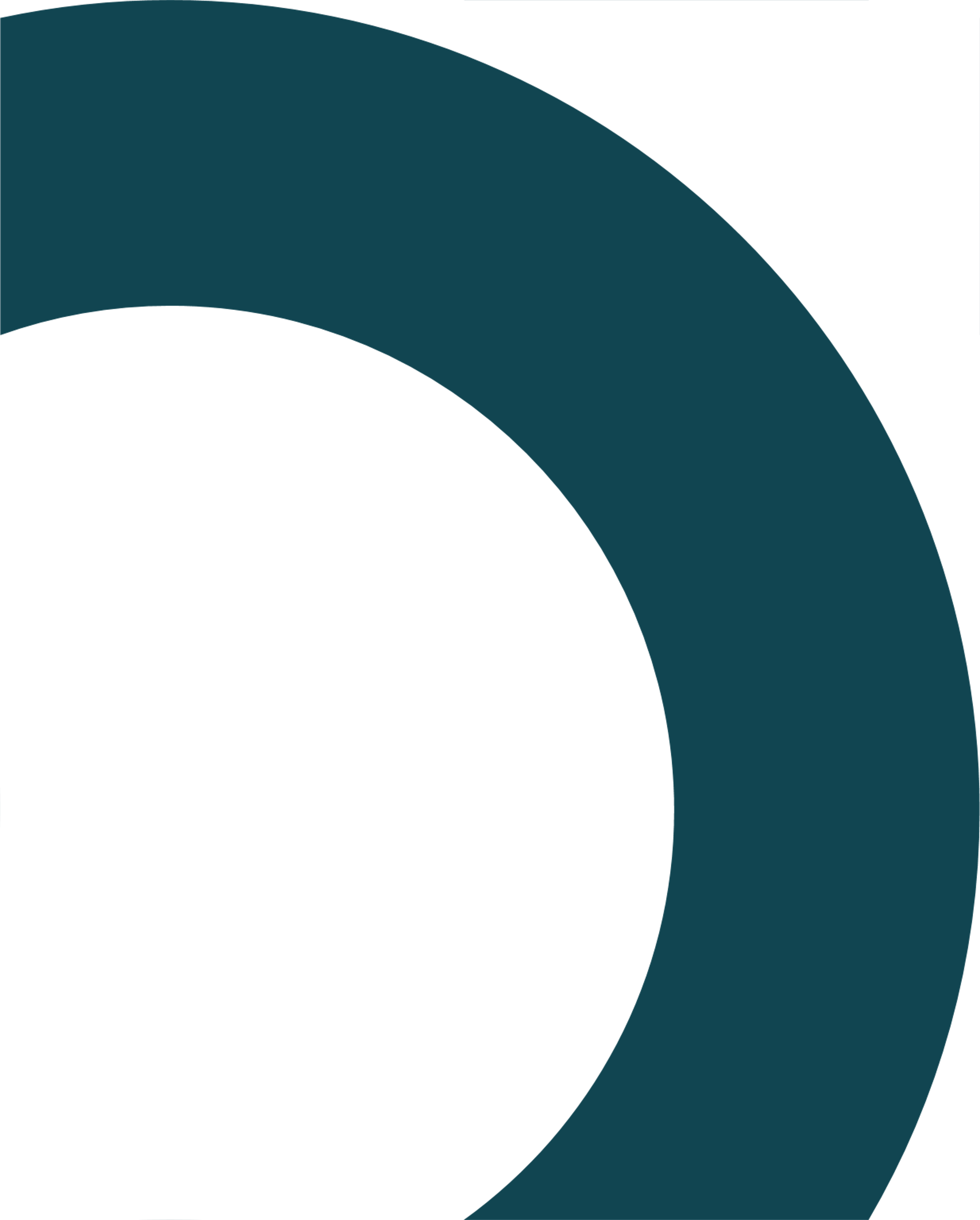 Sistema de Vigilancia en Salud Pública
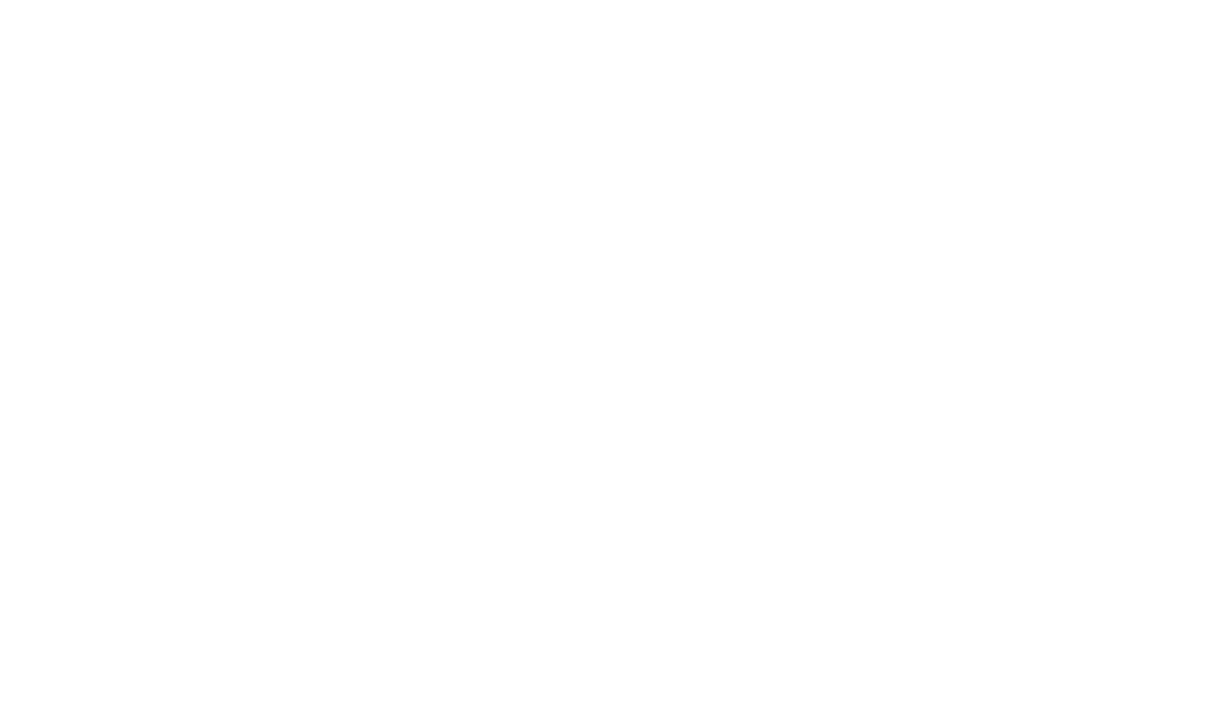 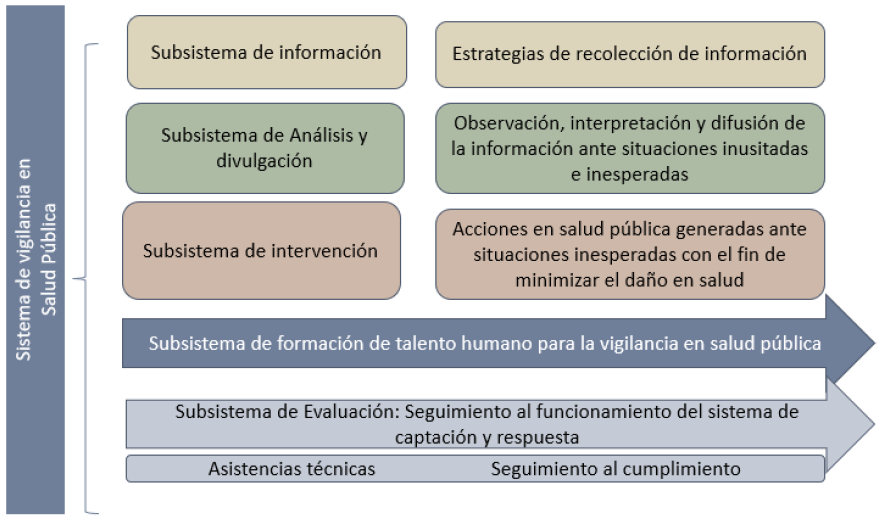 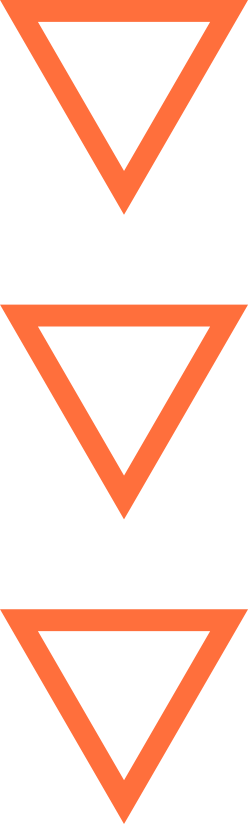 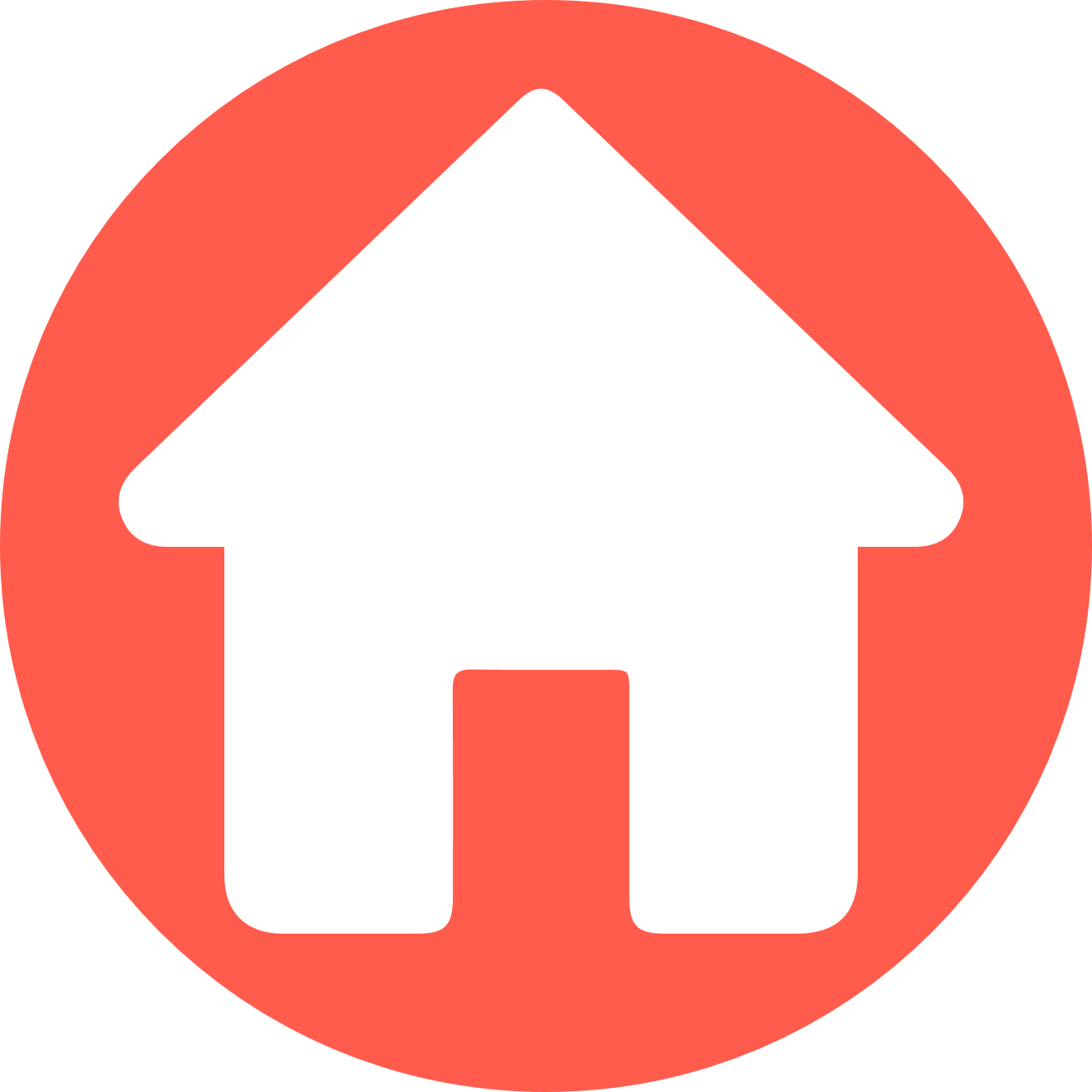 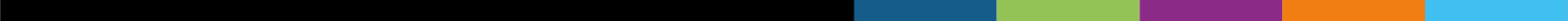 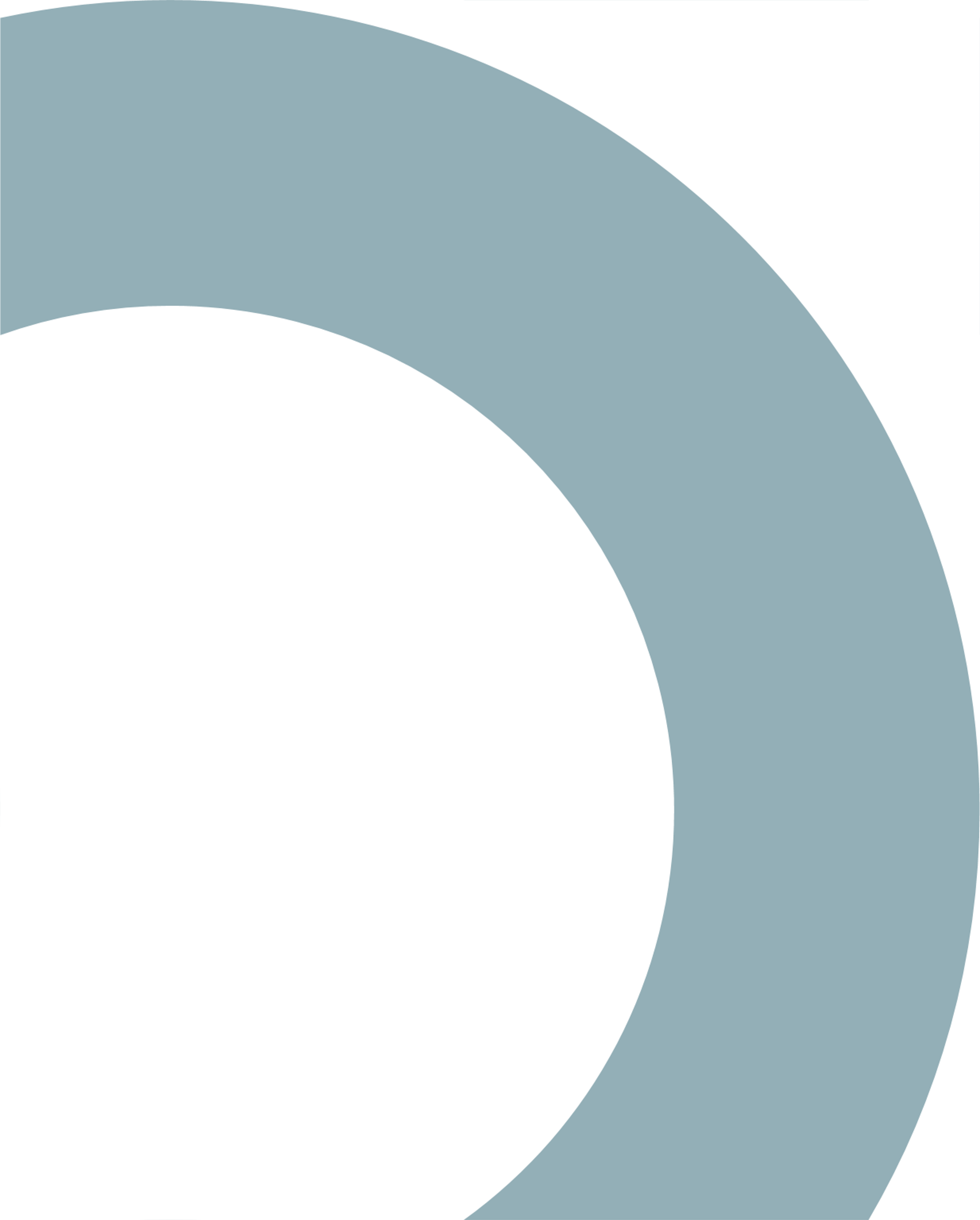 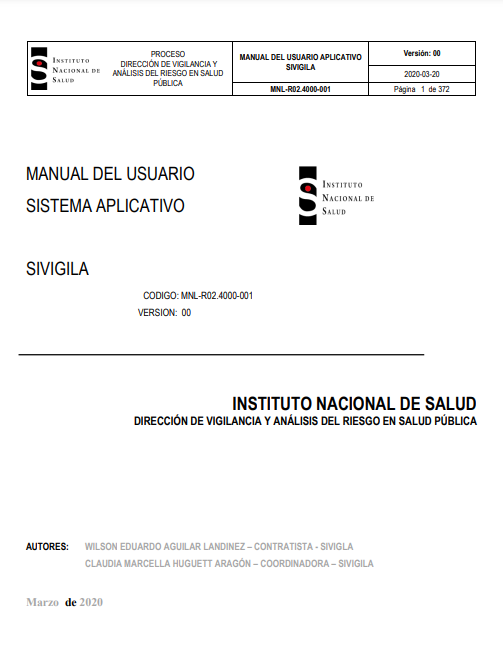 Manual del Usuario Sivigila
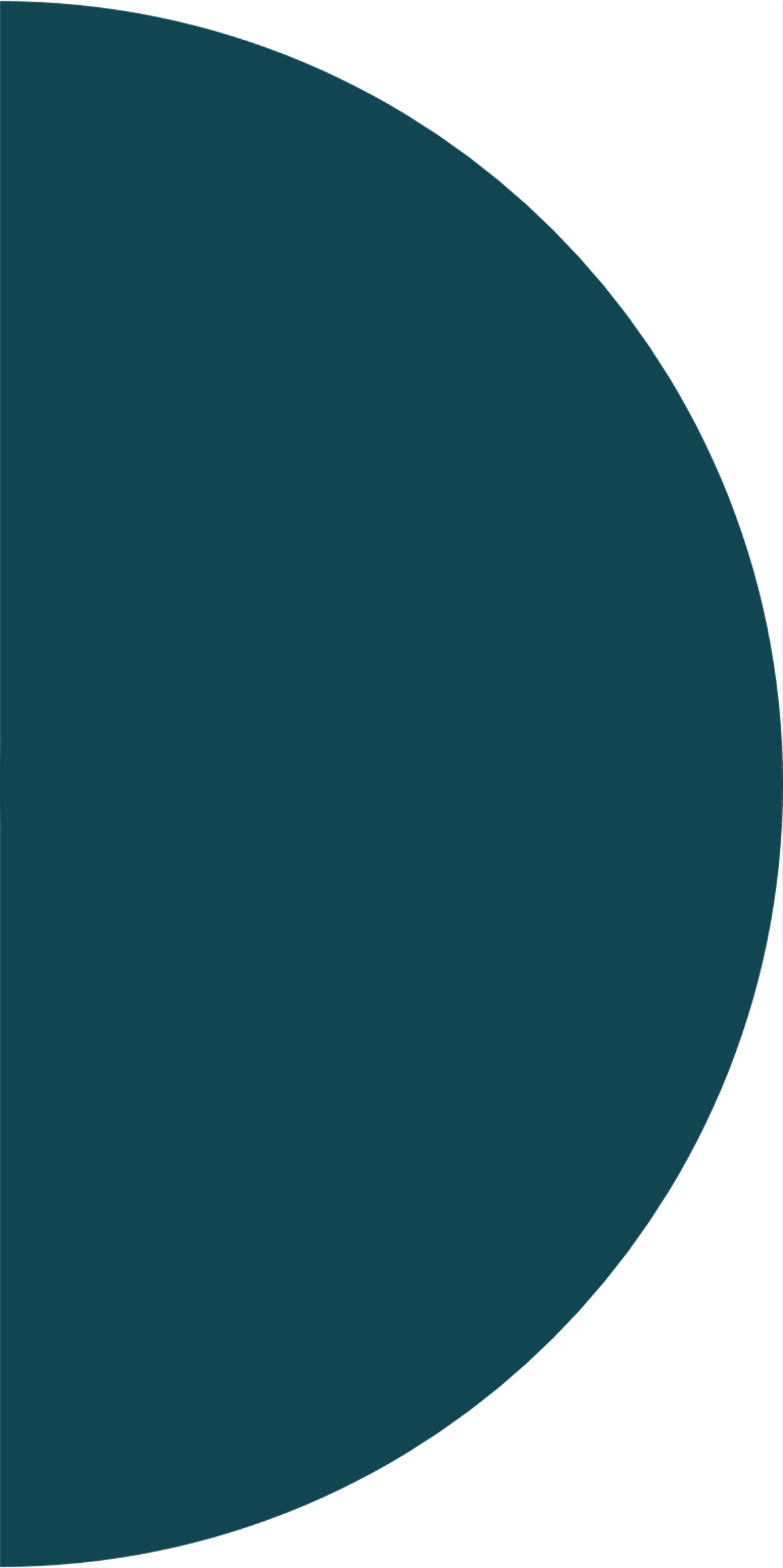 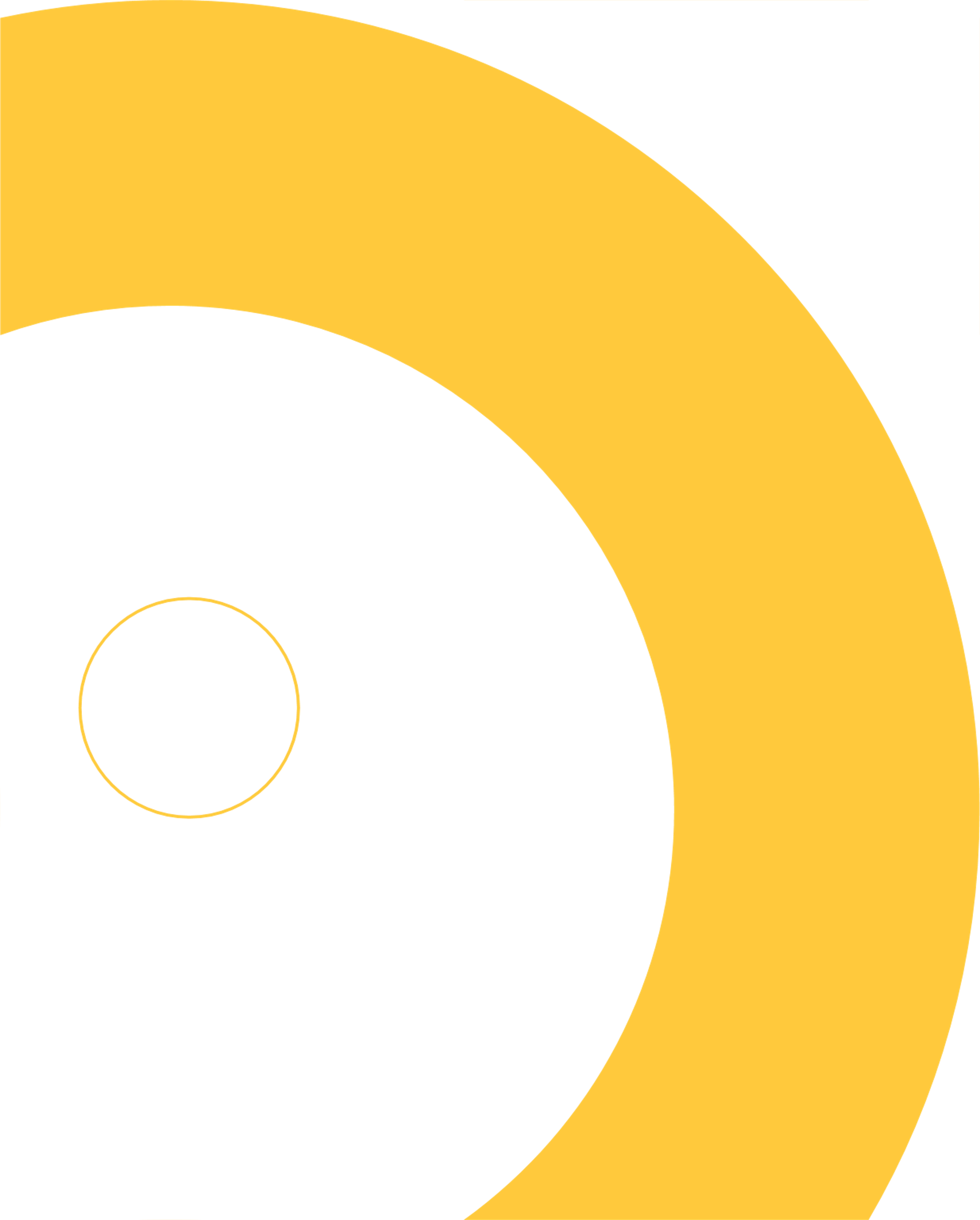 Se definen los diferentes niveles del flujo de información y las responsabilidades de los actores
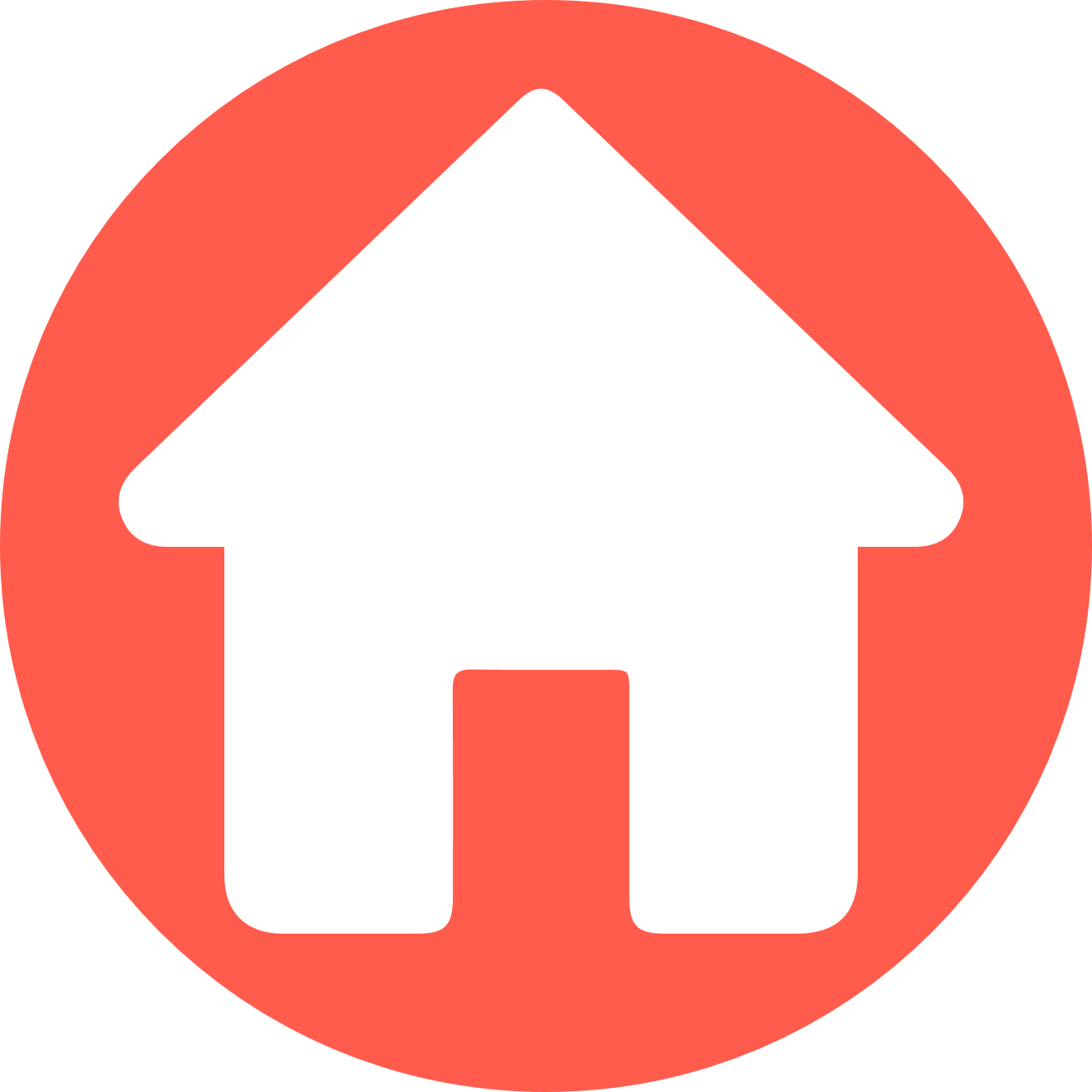 https://www.ins.gov.co/BibliotecaDigital/1-manual-sivigila-2018-2020.pdf
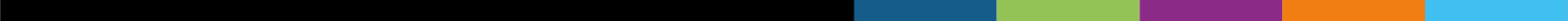 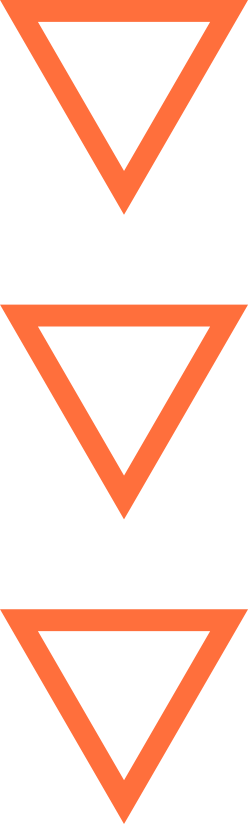 Flujo de información del Sistema de Vigilancia en Salud Pública en Colombia
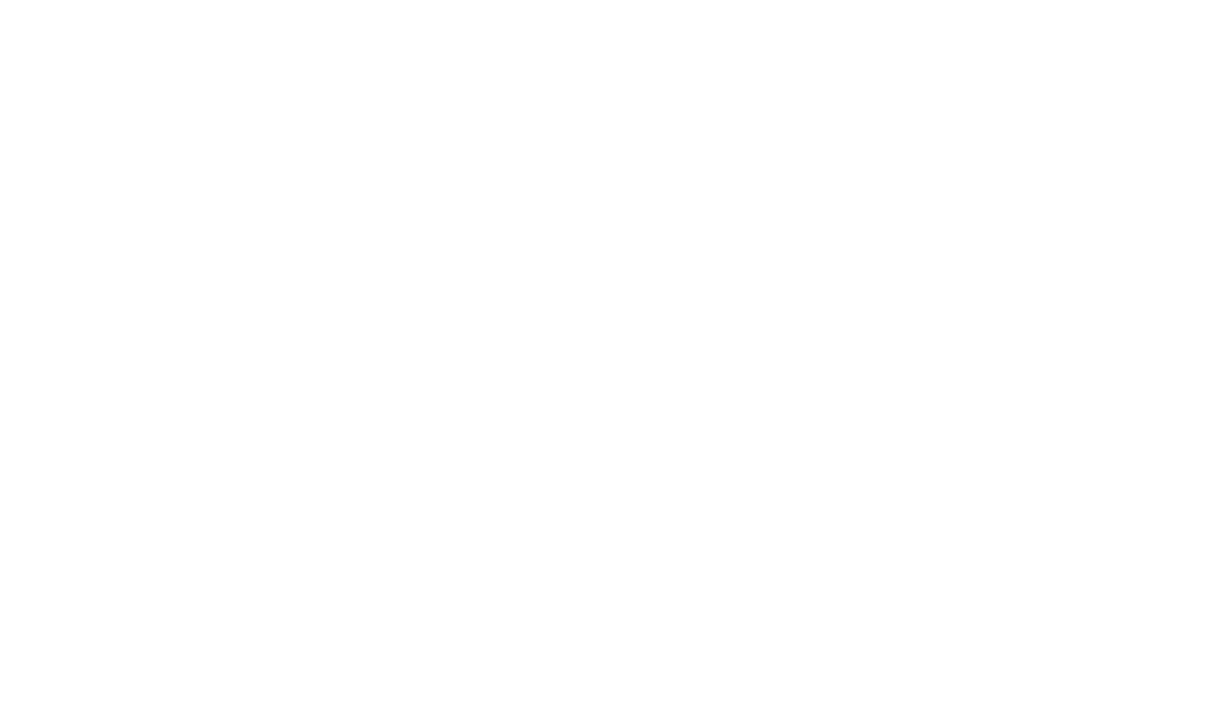 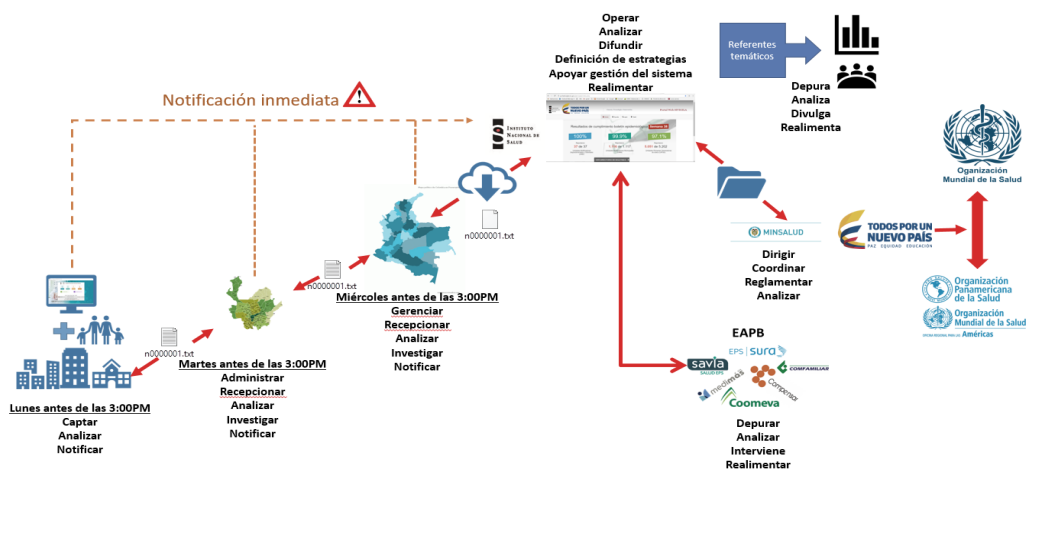 Miércoles antes de las 12:00 m
Gerenciar
Recepcionar
Analizar
Investigar
Notificar
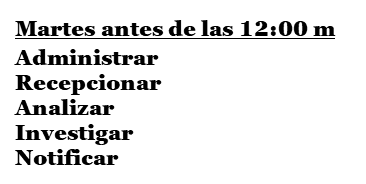 Lunes antes de las 12:00 m
Captar
Analizar
Notificar
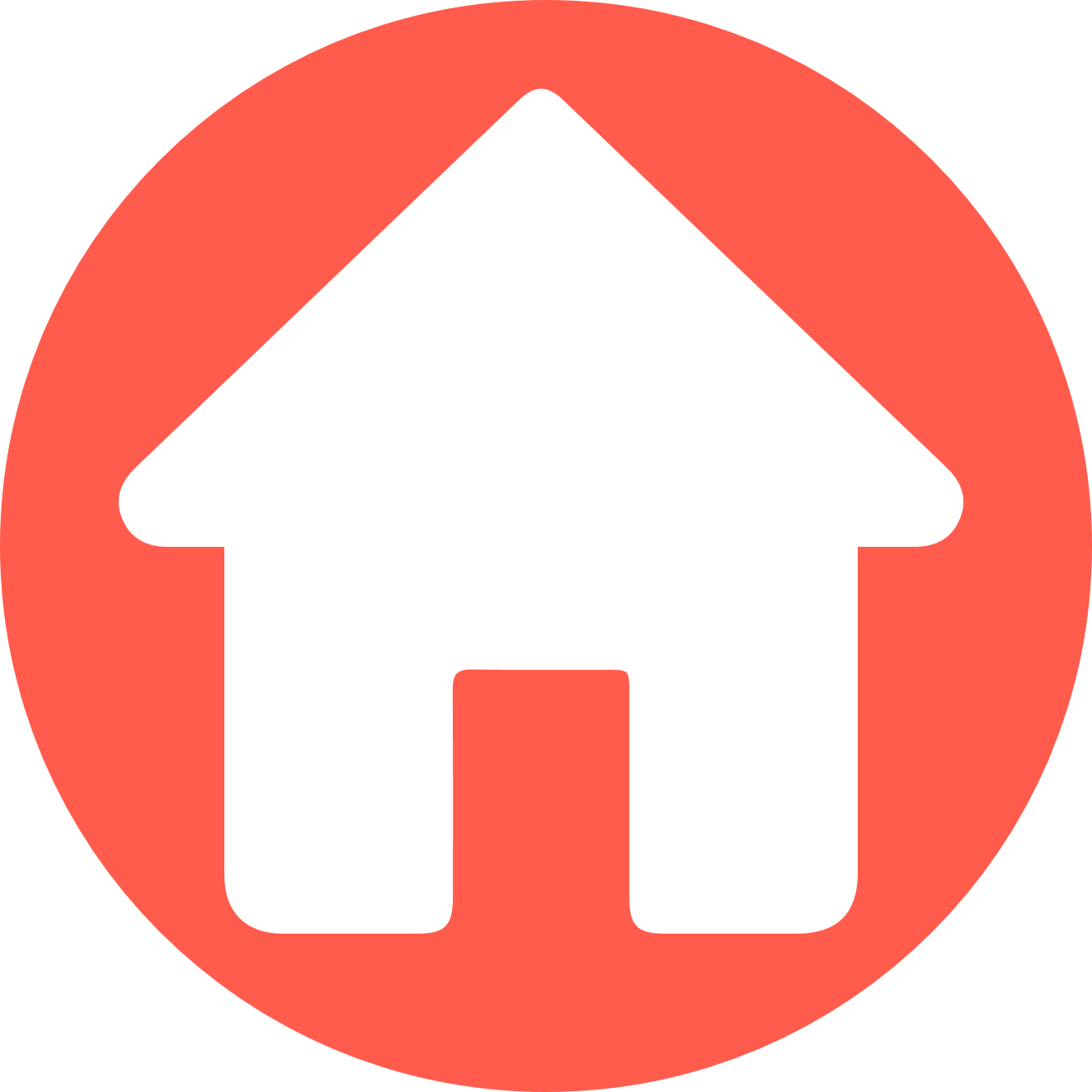 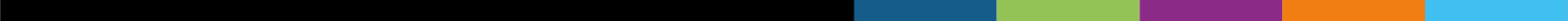 Codificación de una Unidad Primaria Generadora de Datos
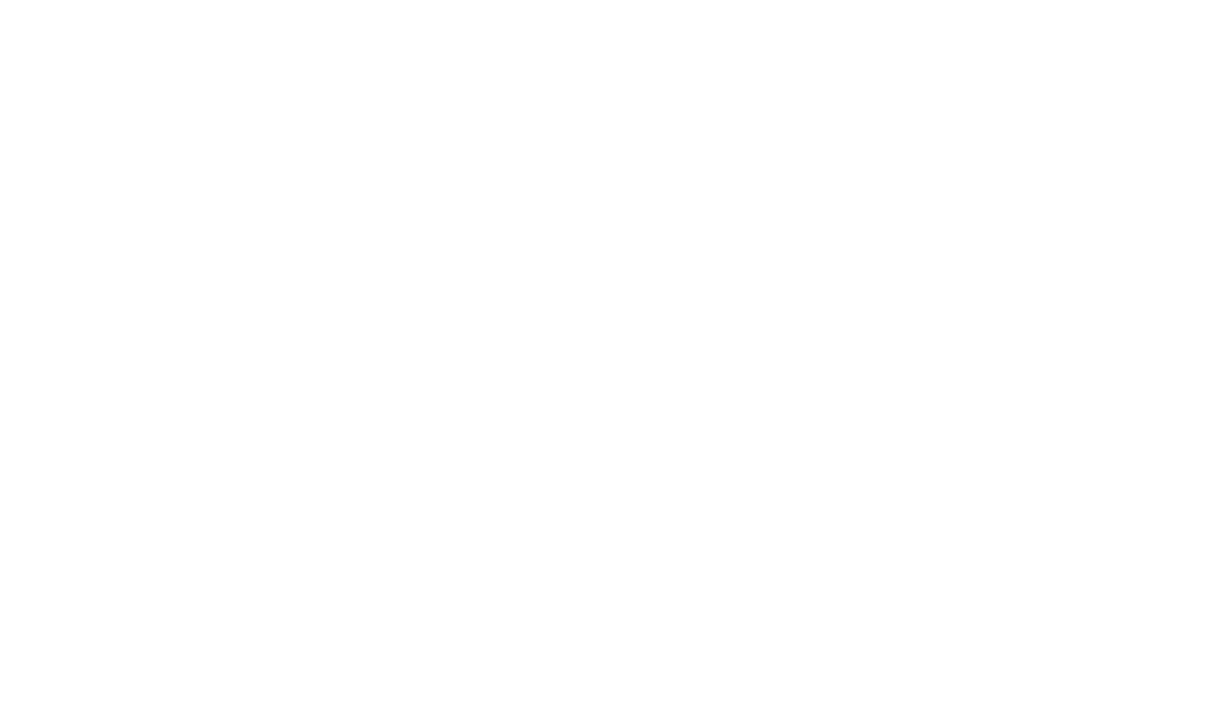 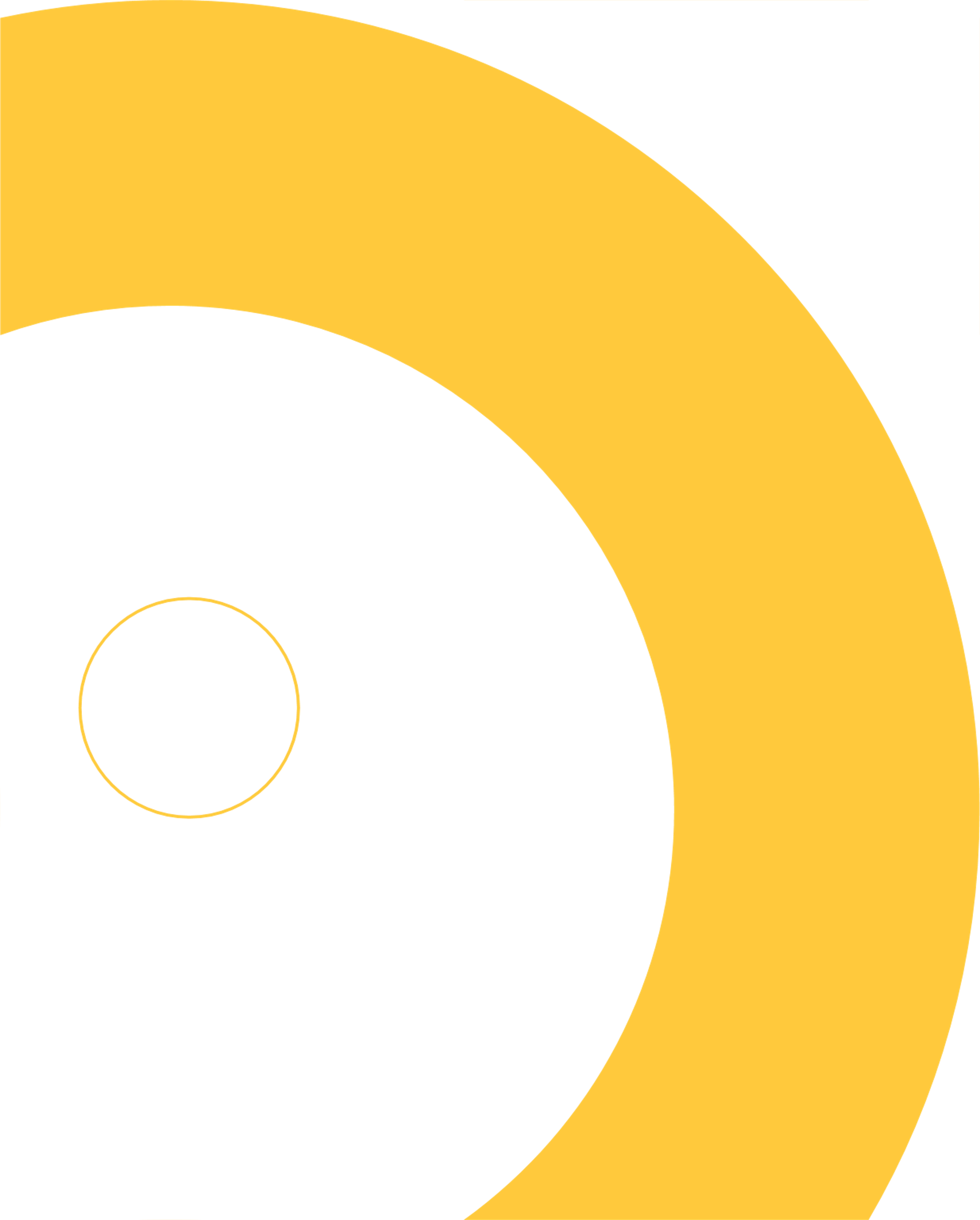 Código UPGD
632720456701
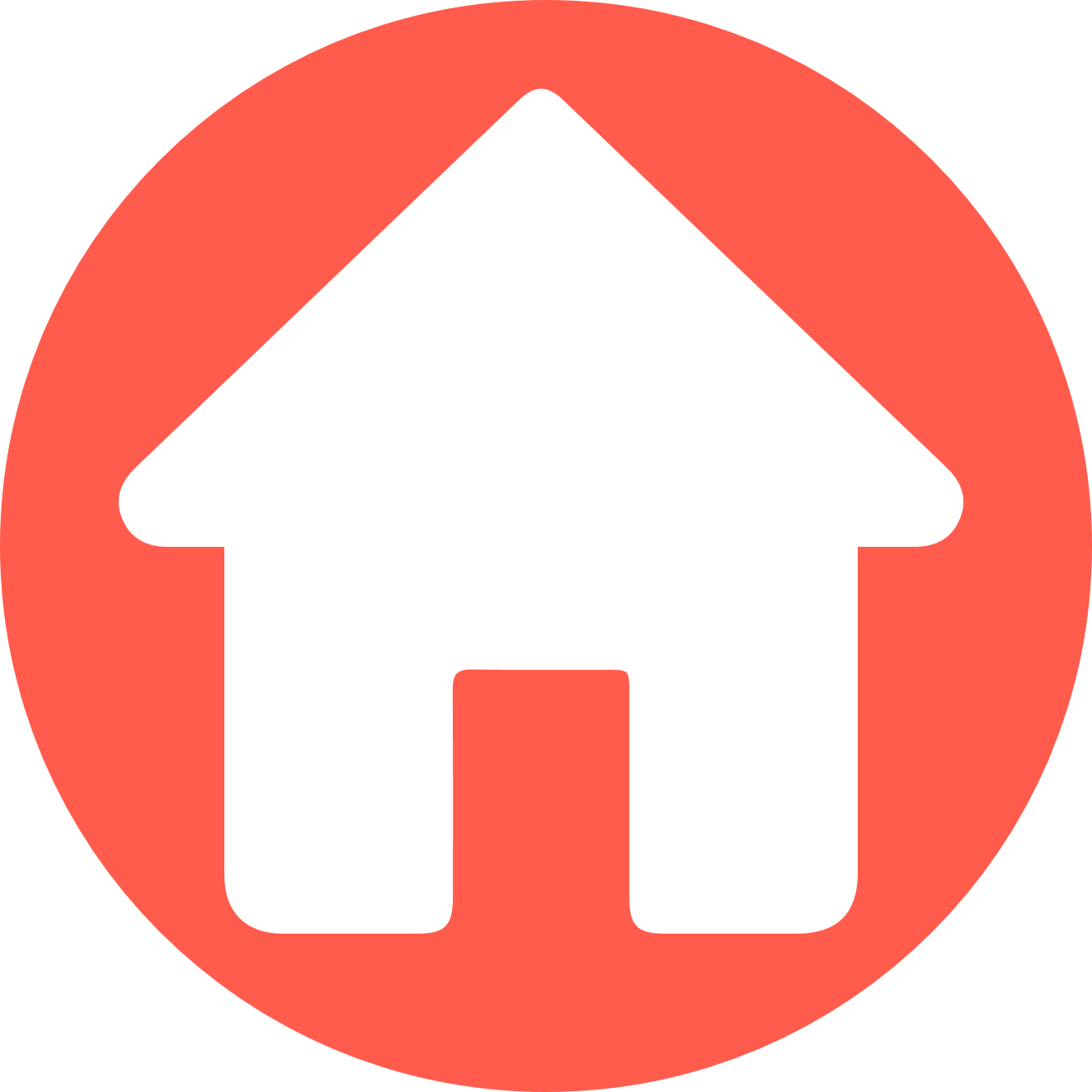 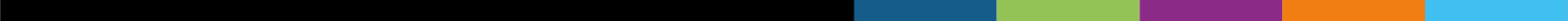 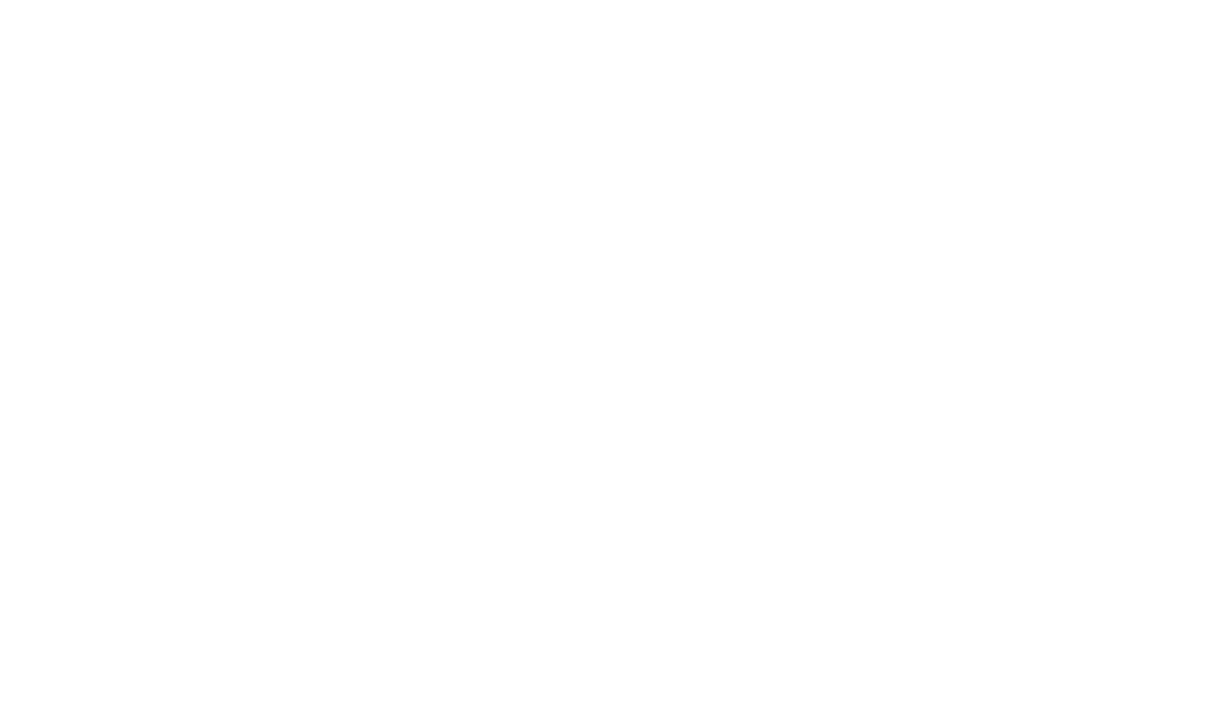 Personas, organizaciones comunitarias y control social
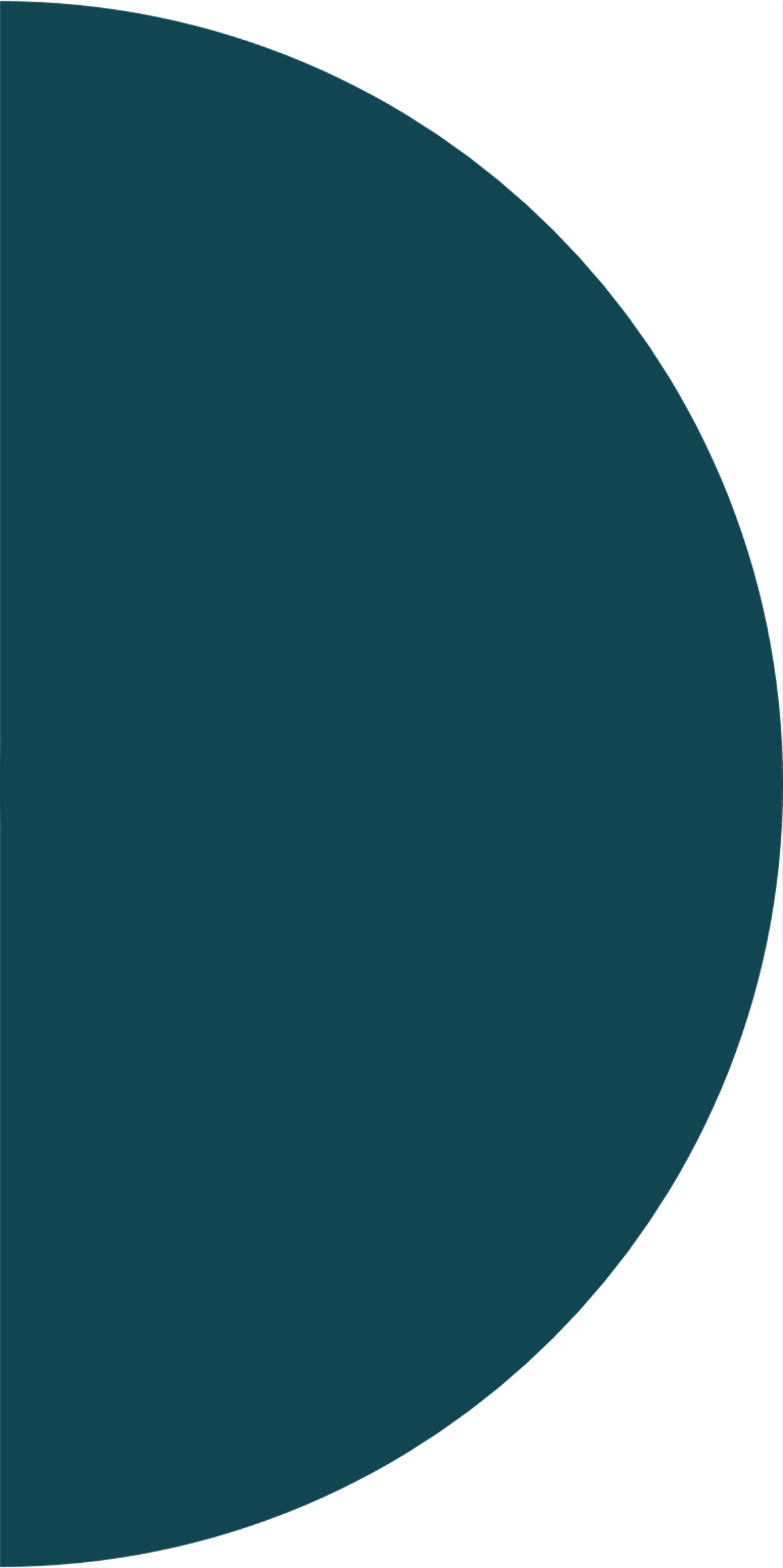 COMUNIDAD
MSPS, INS, Invima, Direcciones Territoriales de Salud, Aseguradores, IPS, ENL, comunidades científica
Agricultura, economía, ambiente, educación, cultura, comunidad científica, otros.
EISP
OTROS SECTORES
SECTOR SALUD
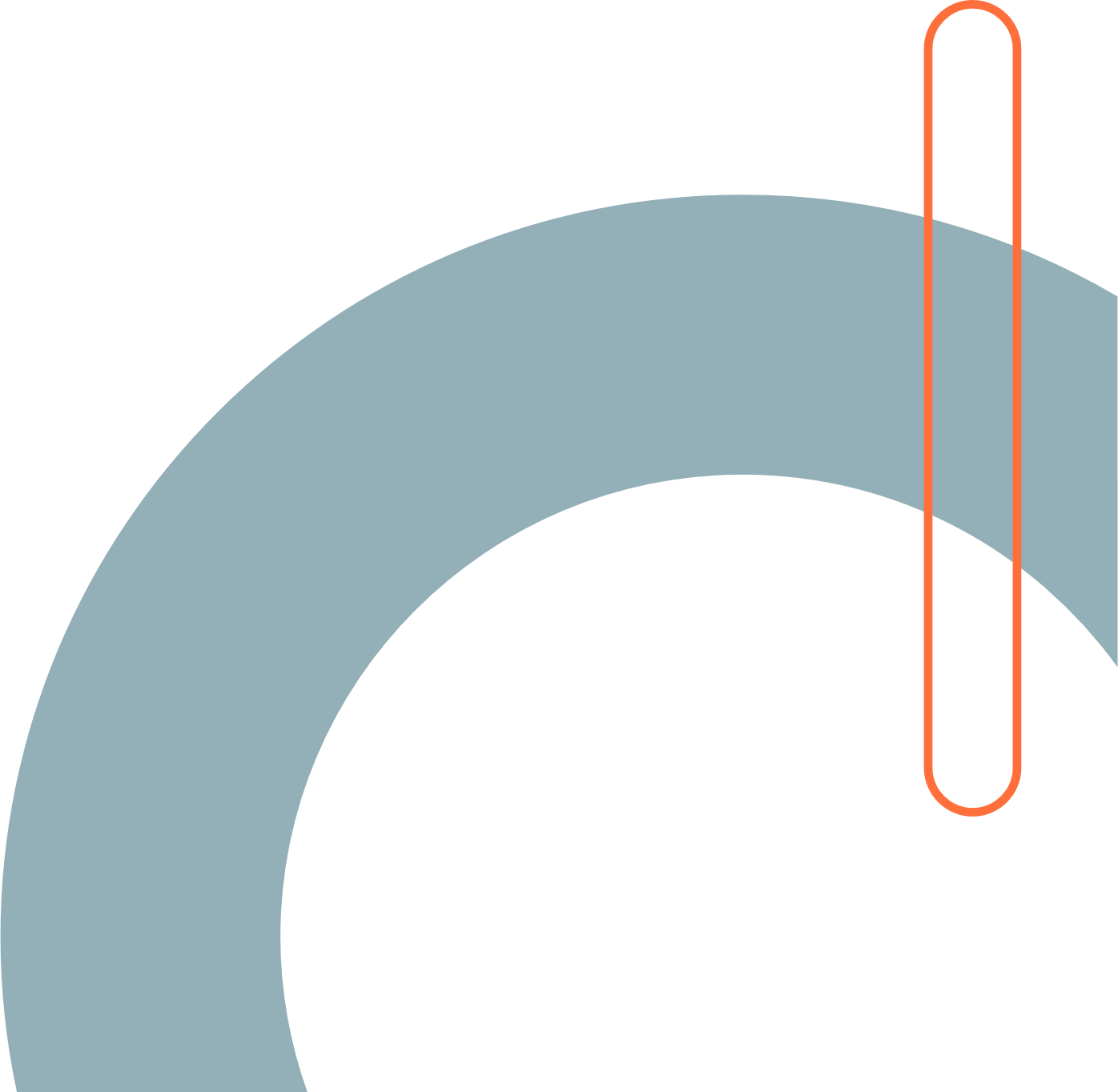 Organismos Internacionales
Modelos de Vigilancia Principios Normas y recursos
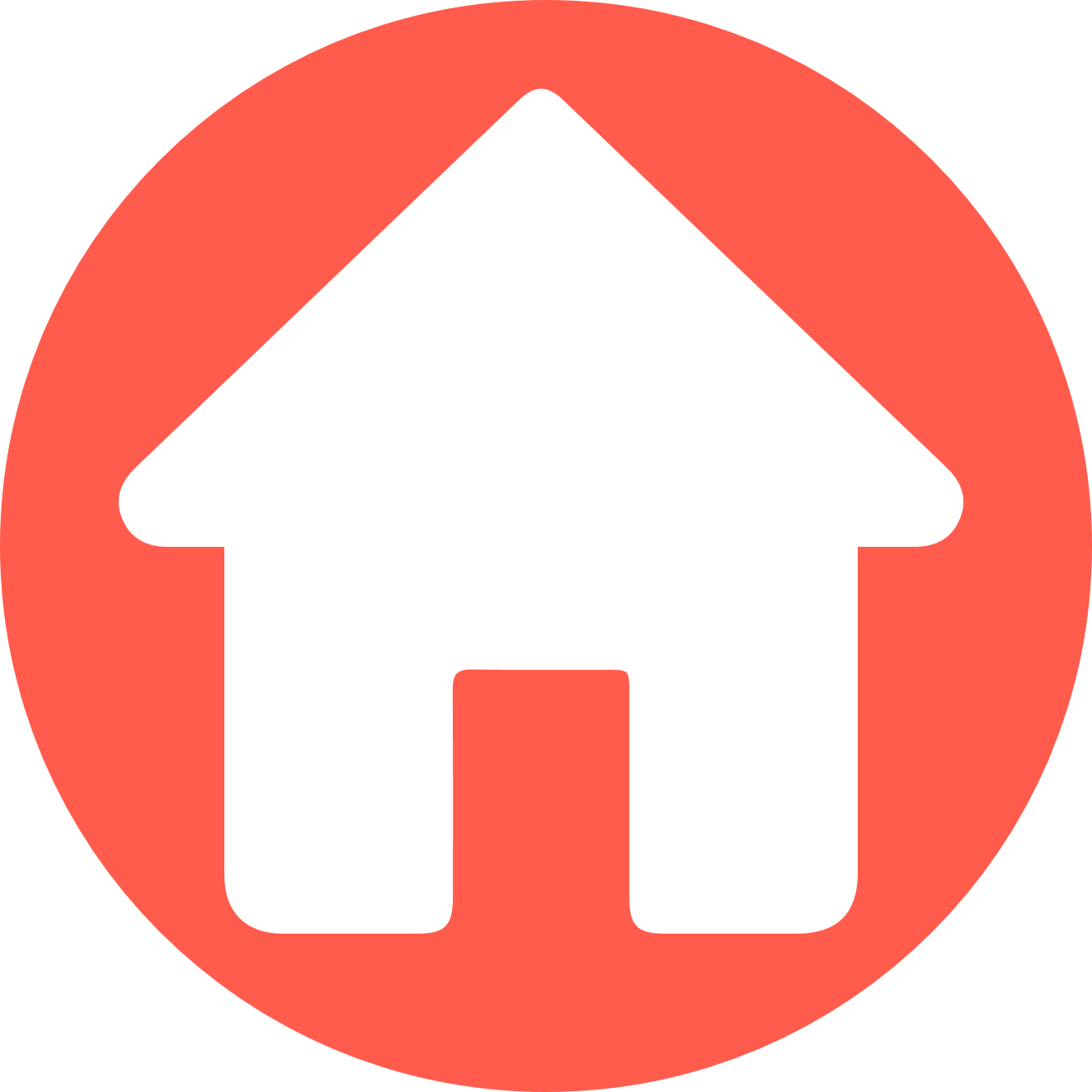 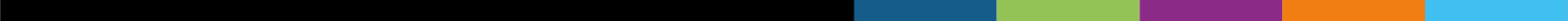 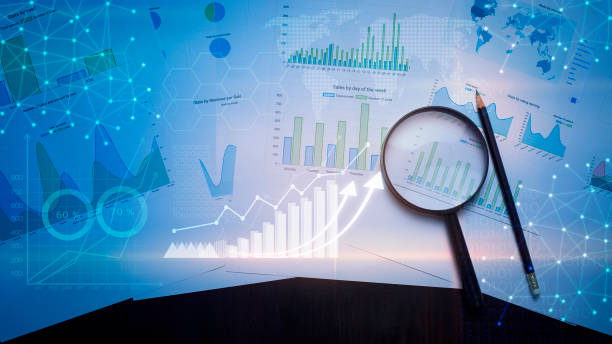 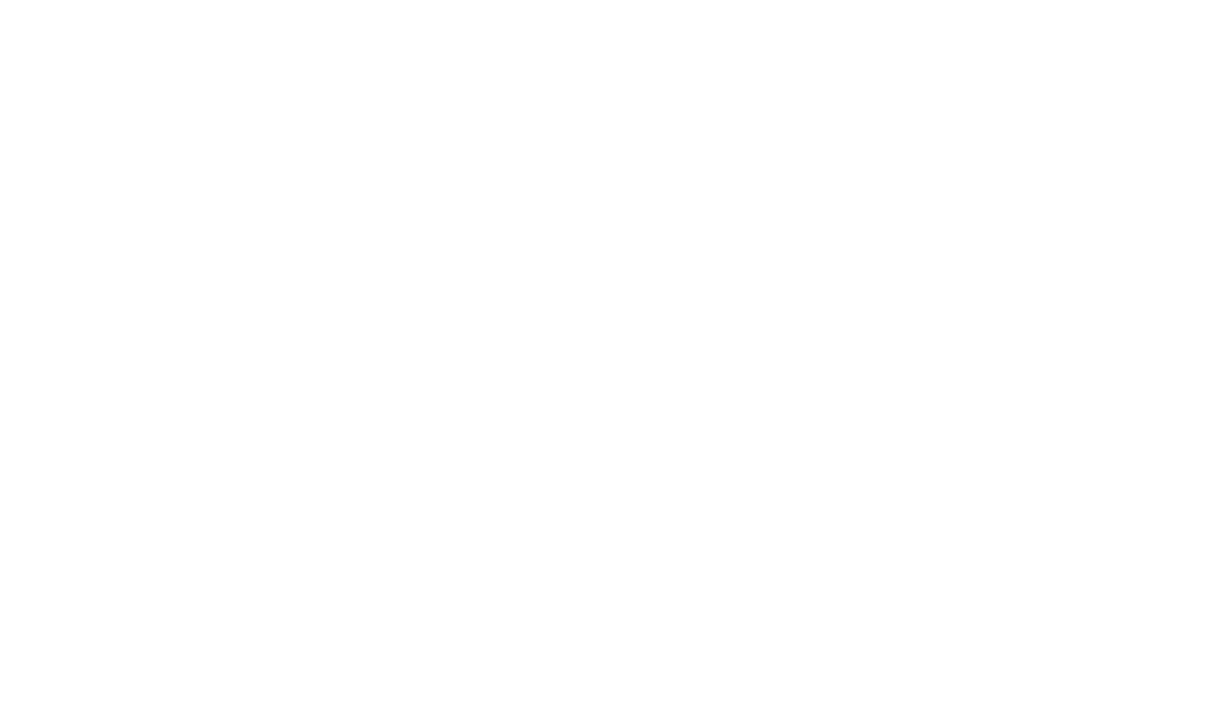 Decreto 3518 de 2006
Eventos de Interés en Salud Pública
CLASIFICACION
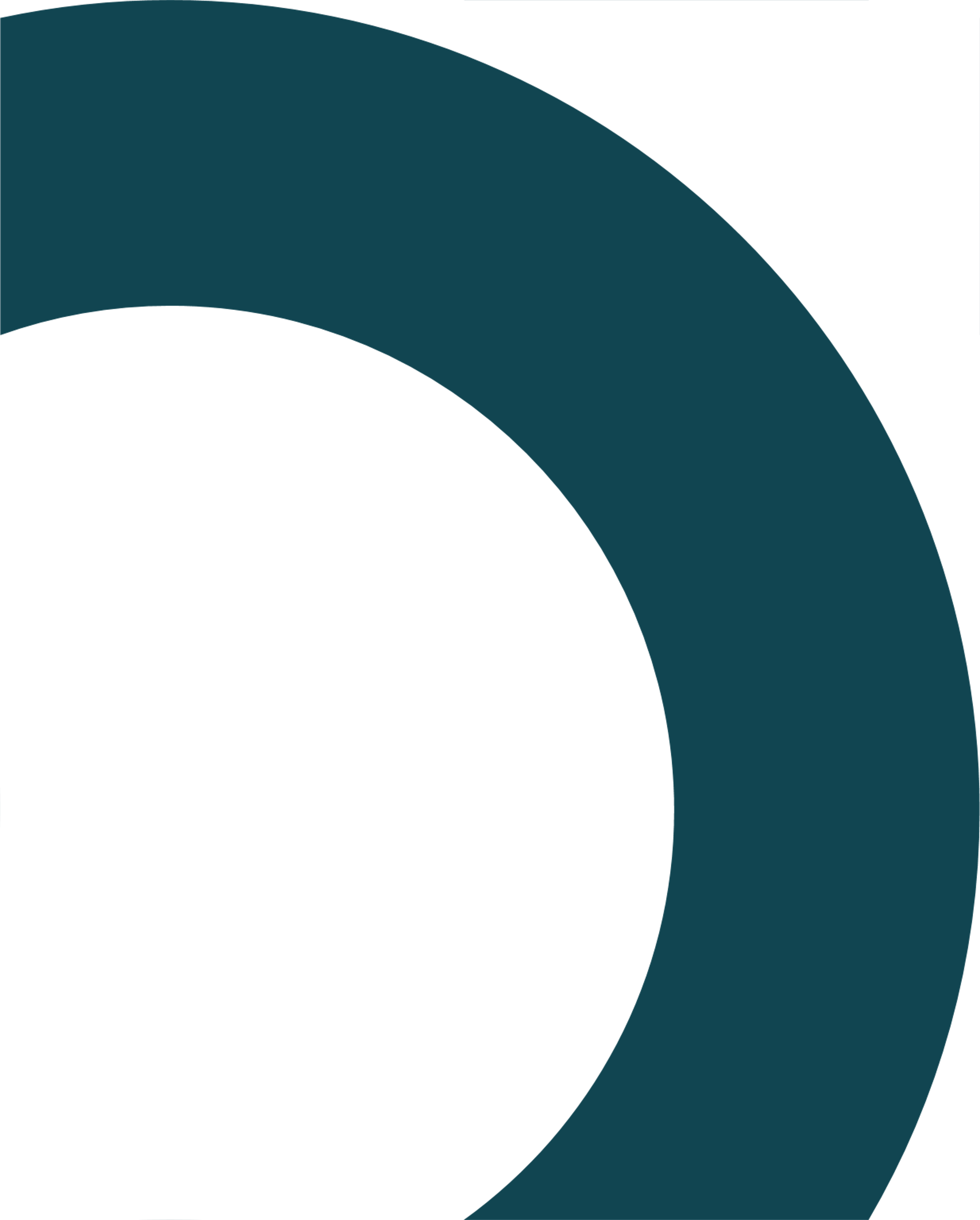 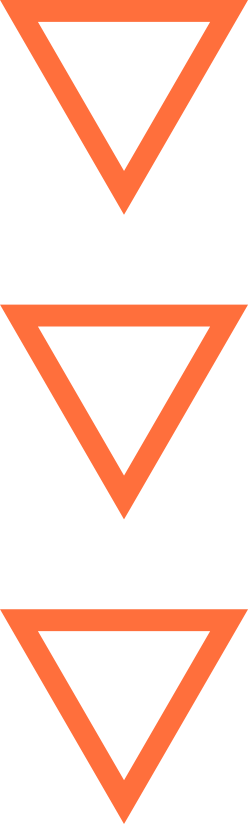 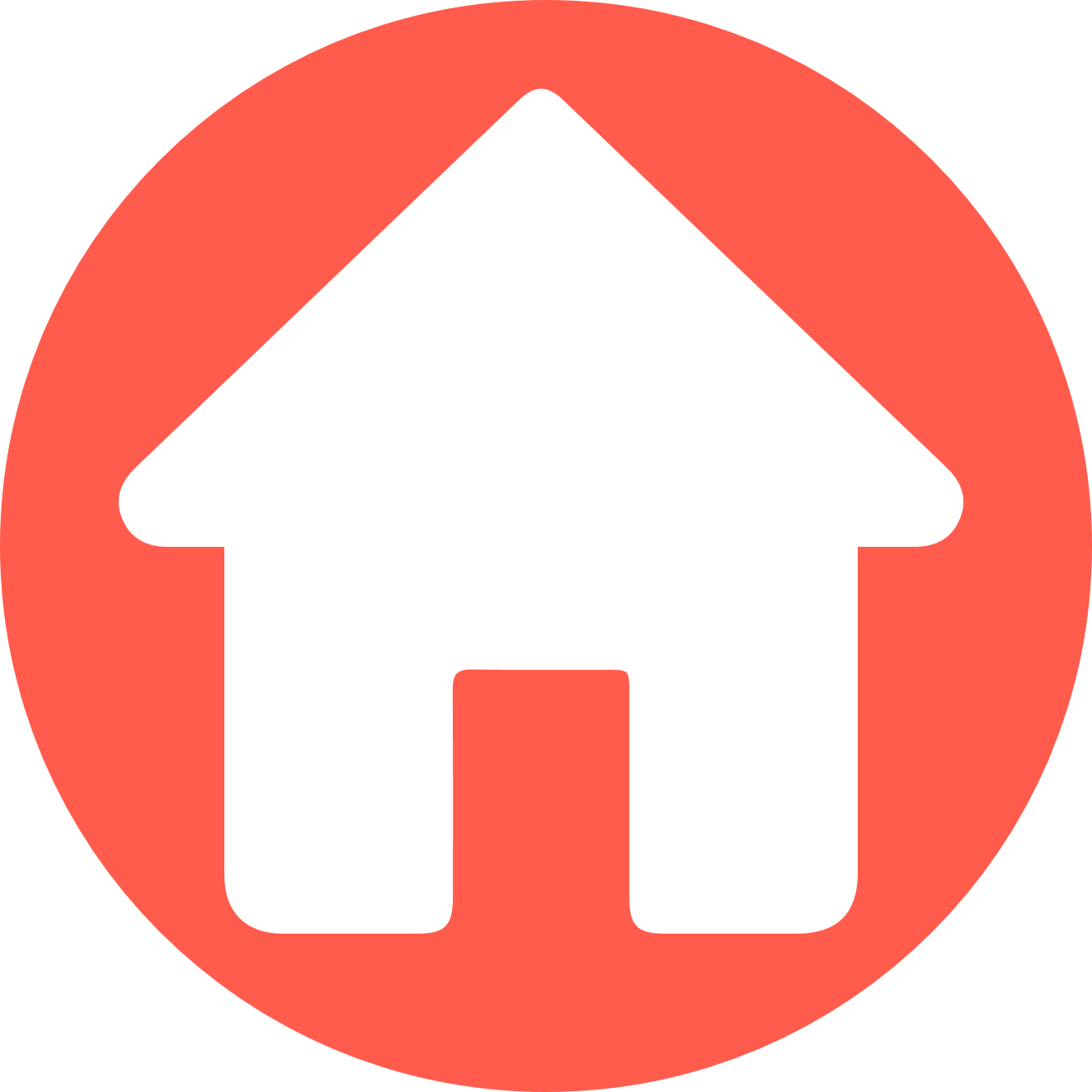 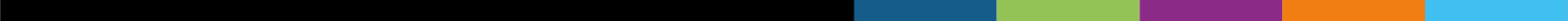 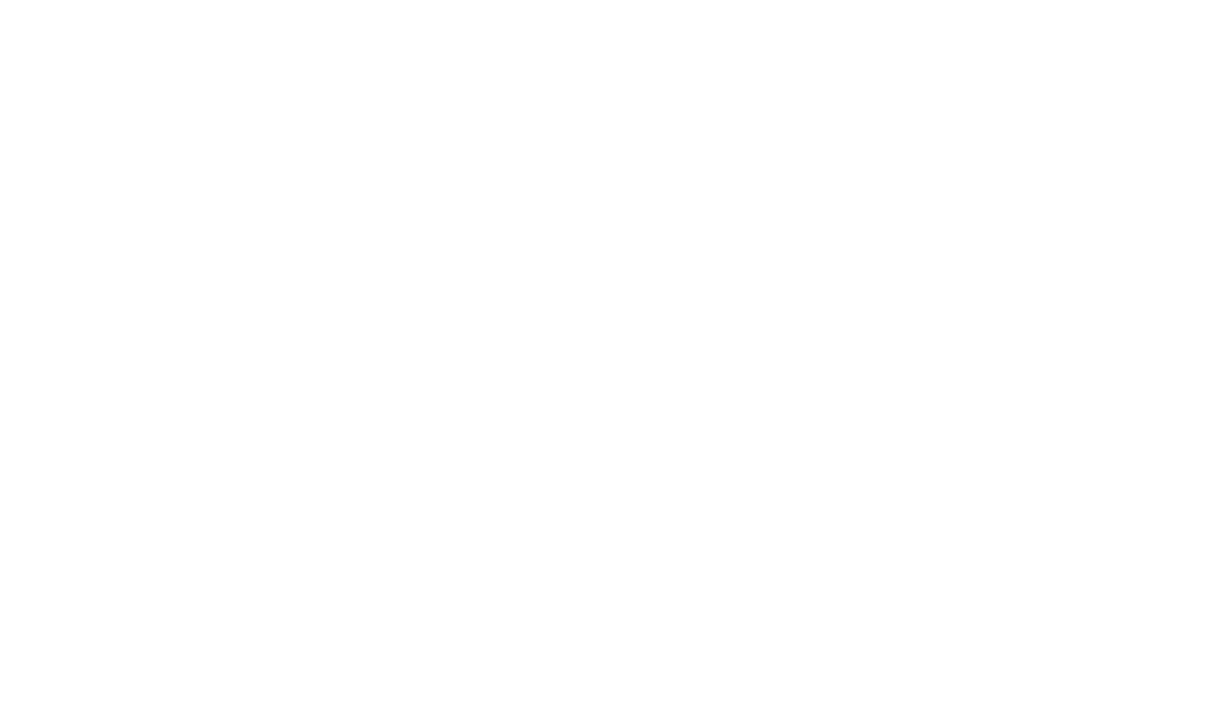 Eventos de Interés en Salud Pública
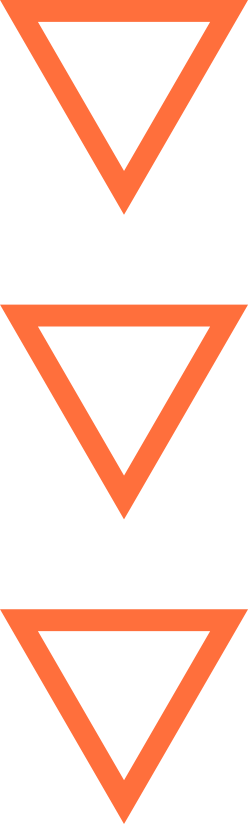 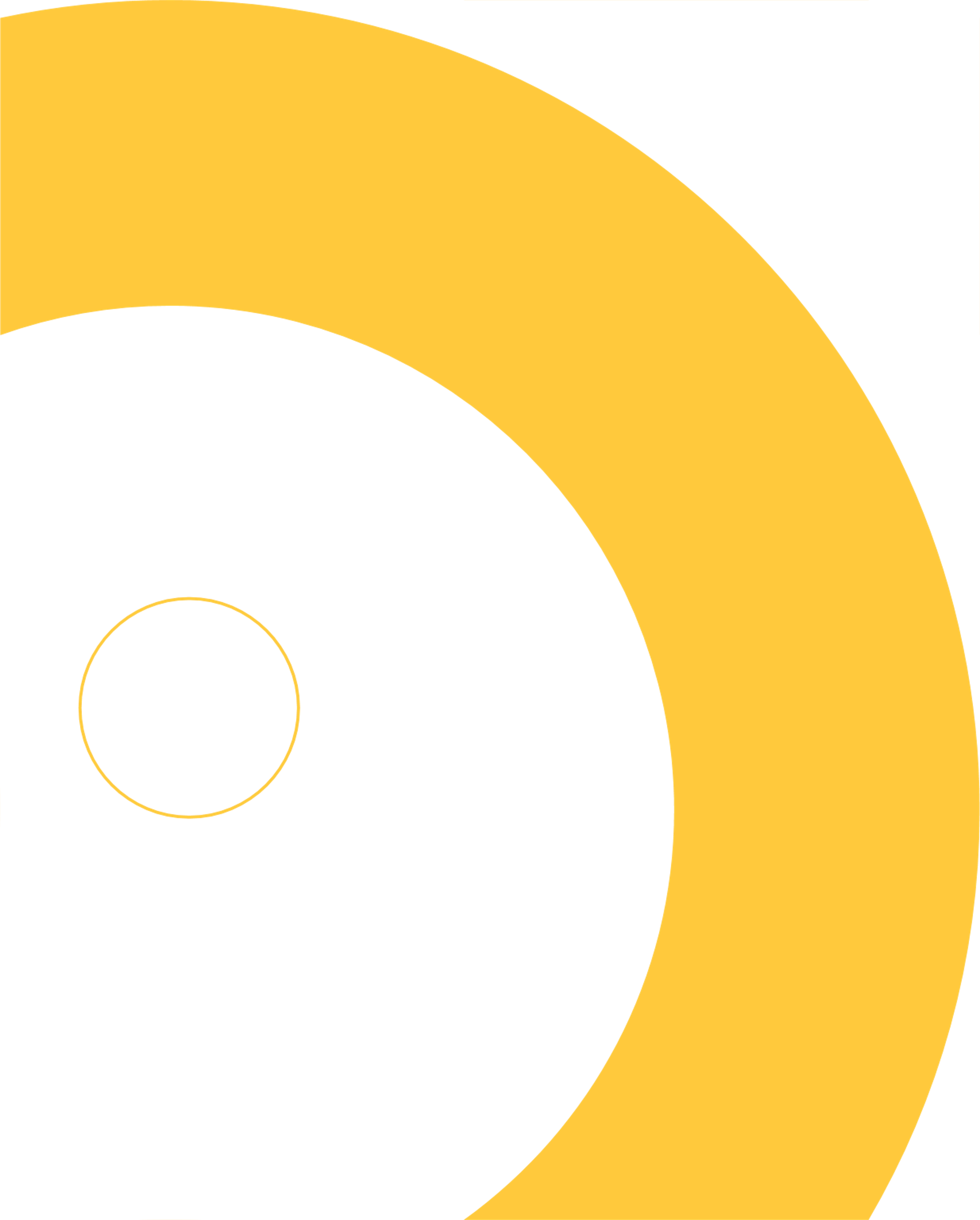 Eventos en erradicación
Eventos cuya reducción es permanente a cero en la incidencia mundial de la infección causada por un agente específico
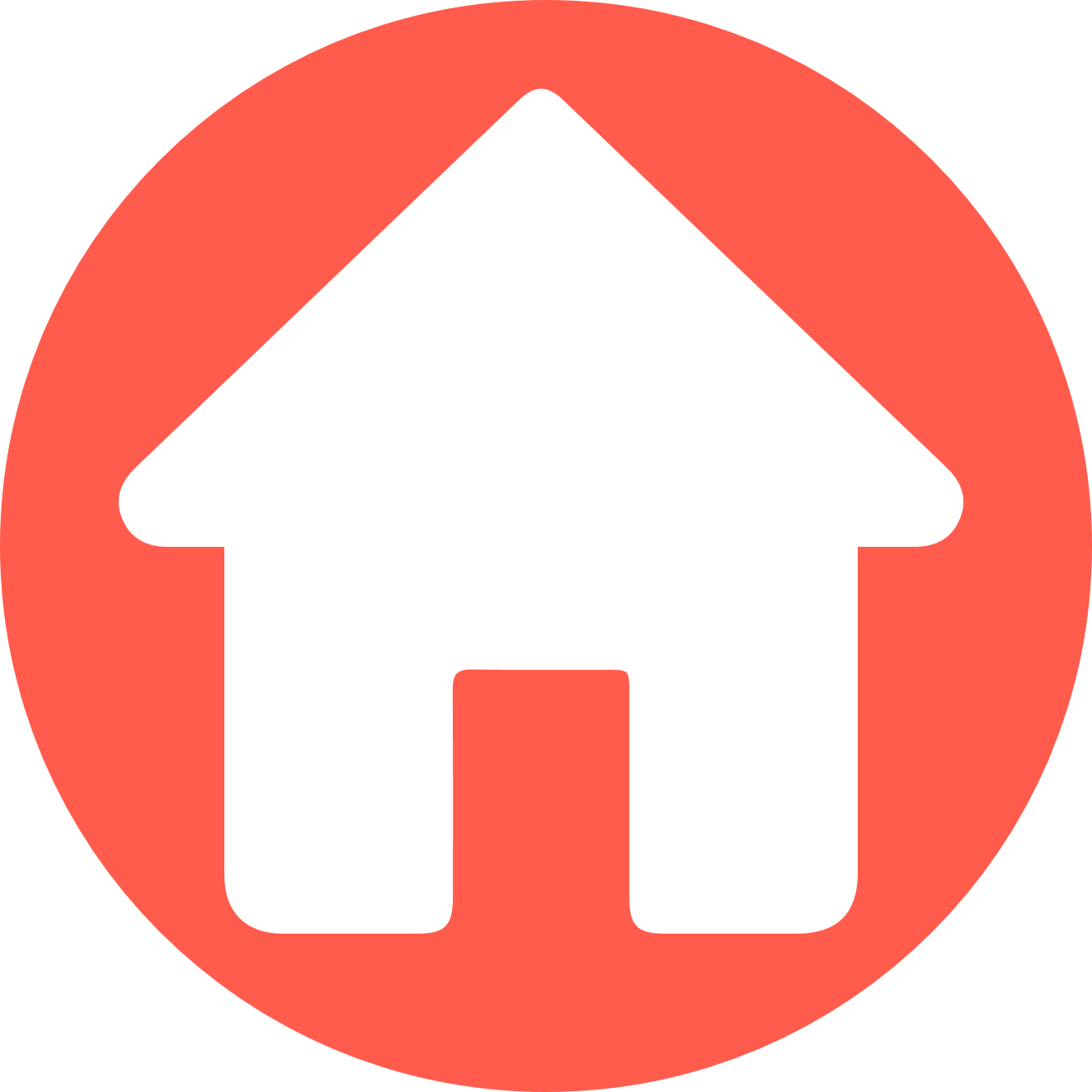 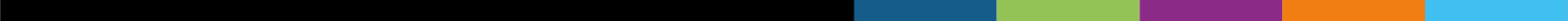 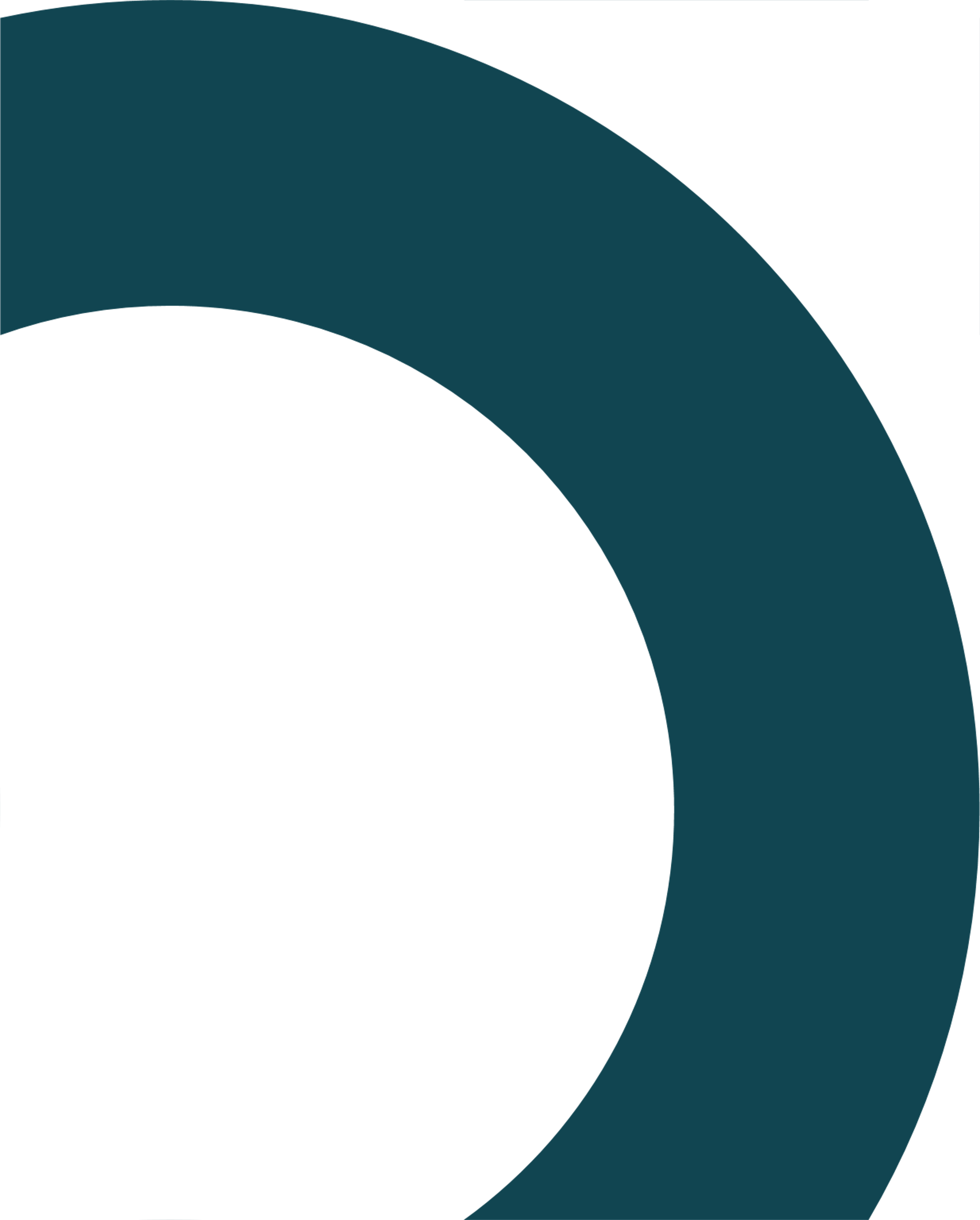 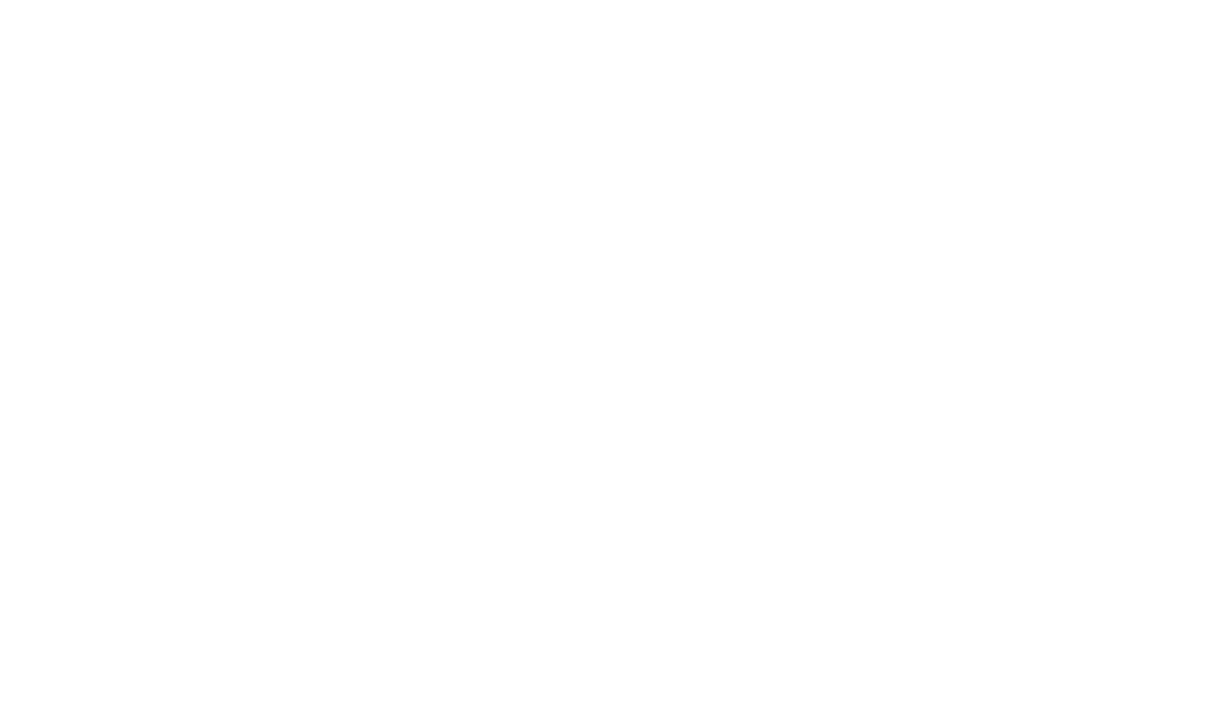 Eventos de interés en salud pública
Eventos en eliminación
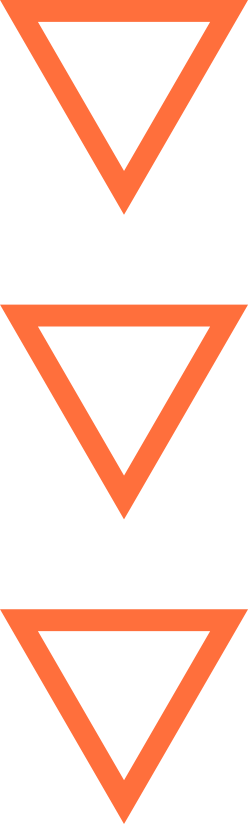 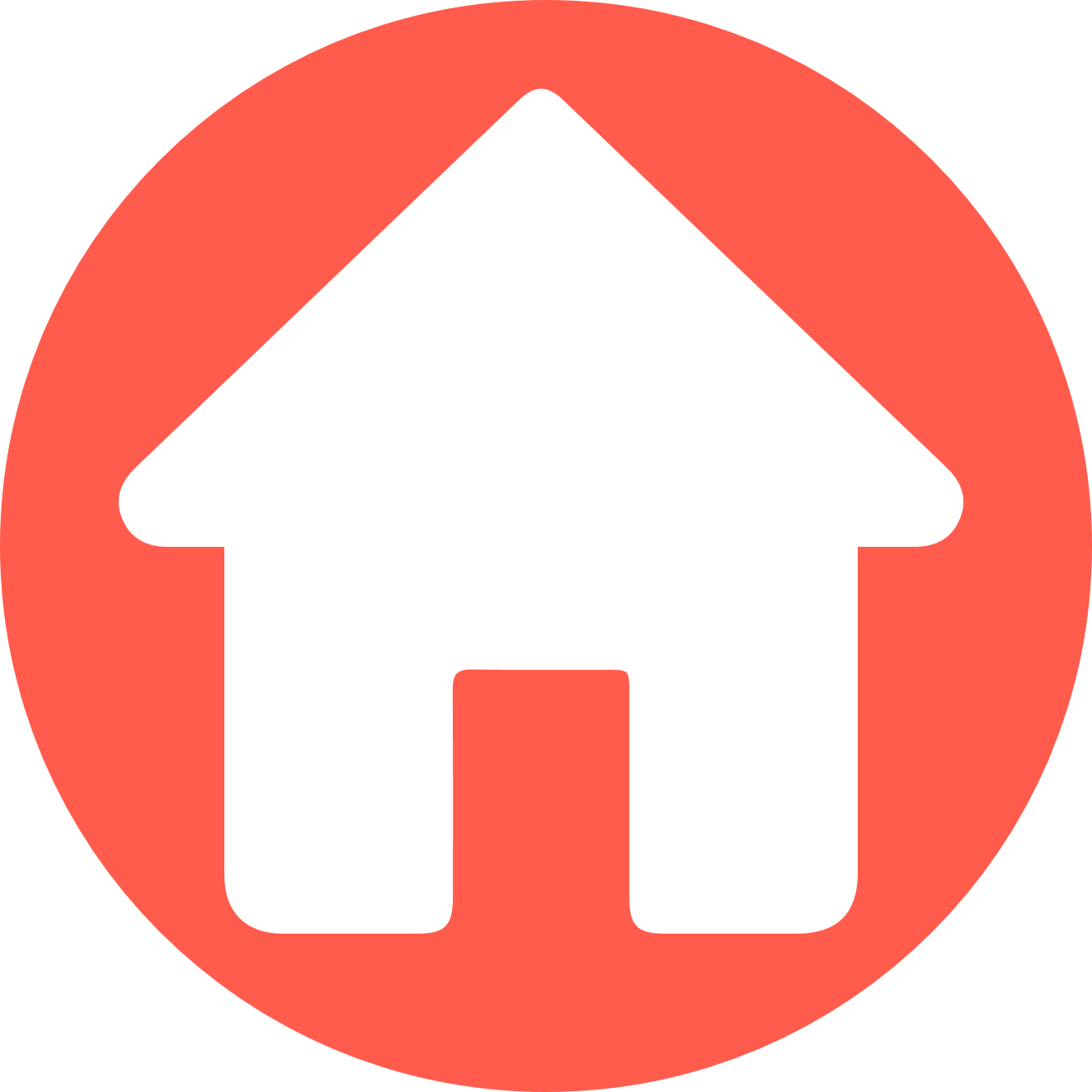 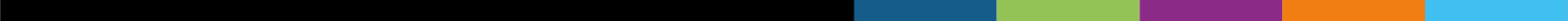 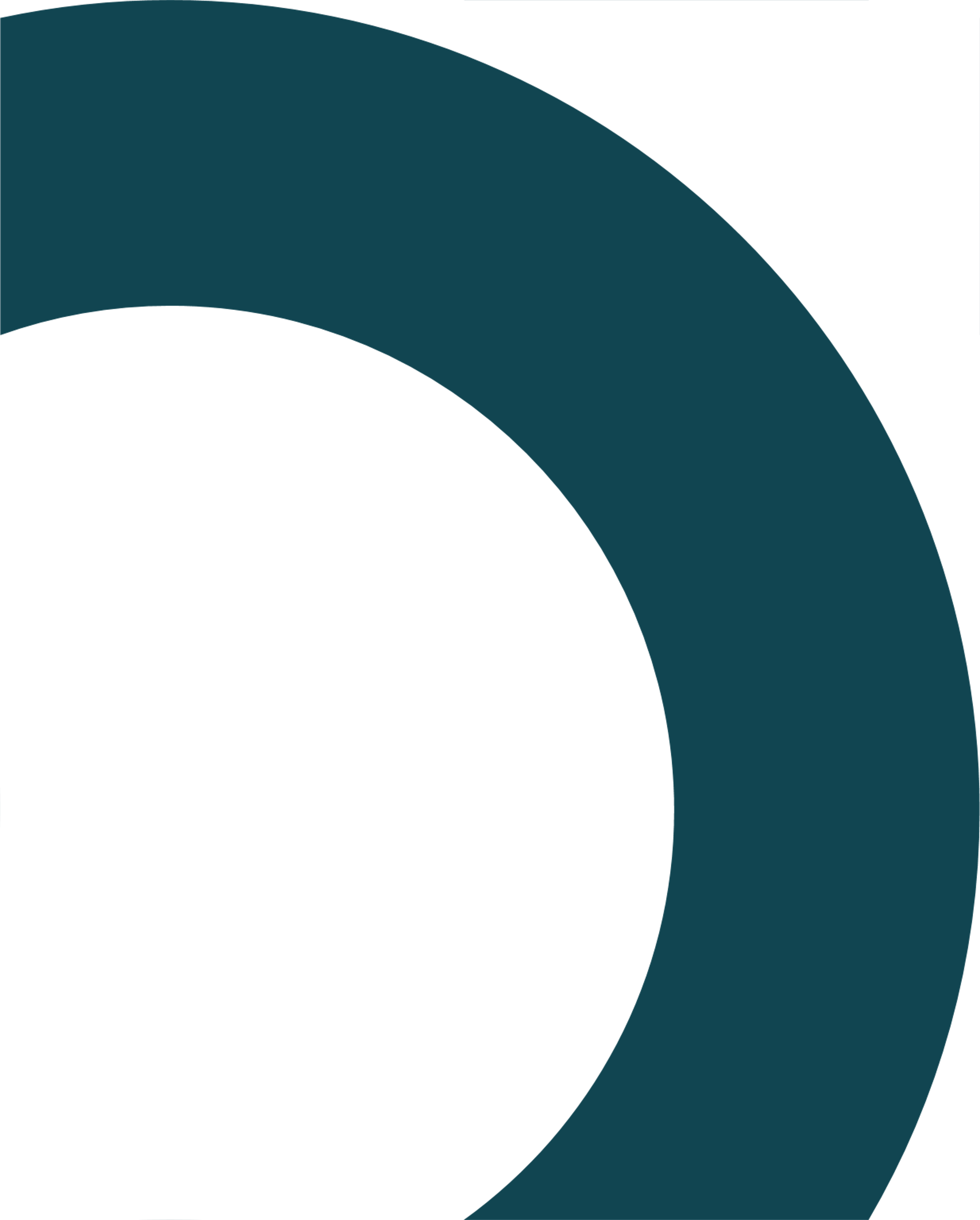 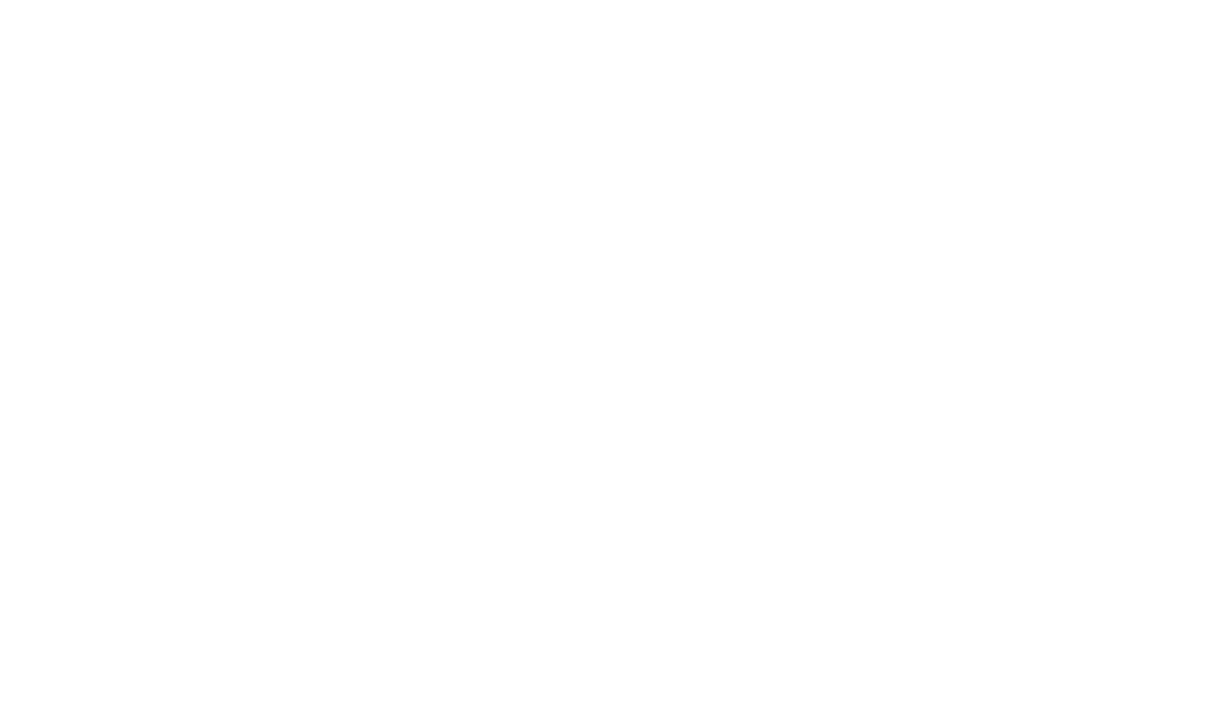 Eventos de interés en salud pública
Cumplen los siguientes criterios: 

Tiene repercusión de Salud Pública grave.

Es un evento inusitado o imprevisto.

Existe un riesgo significativo de propagación internacional.

Existe un riesgo significativo de restricciones internacionales a los viajes o al comercio.
Eventos de control internacional
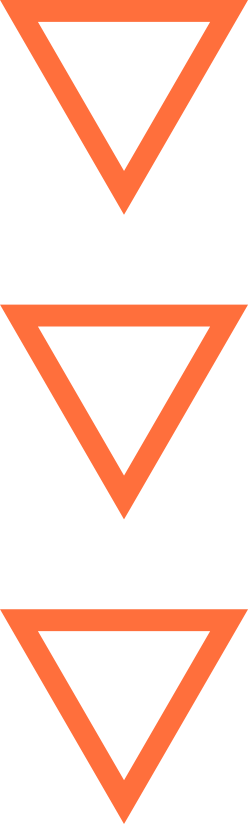 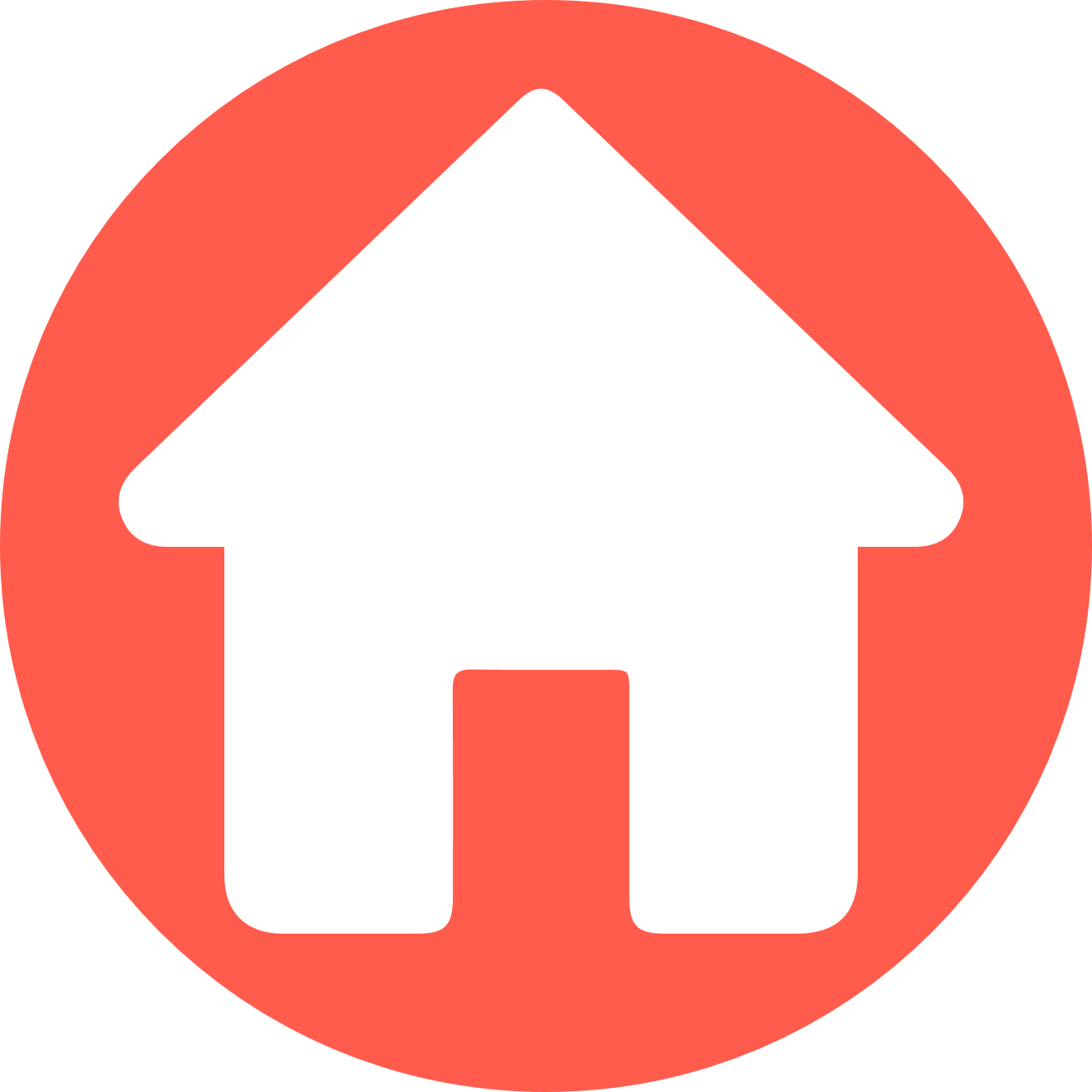 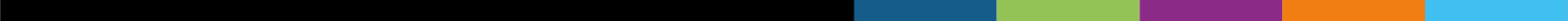 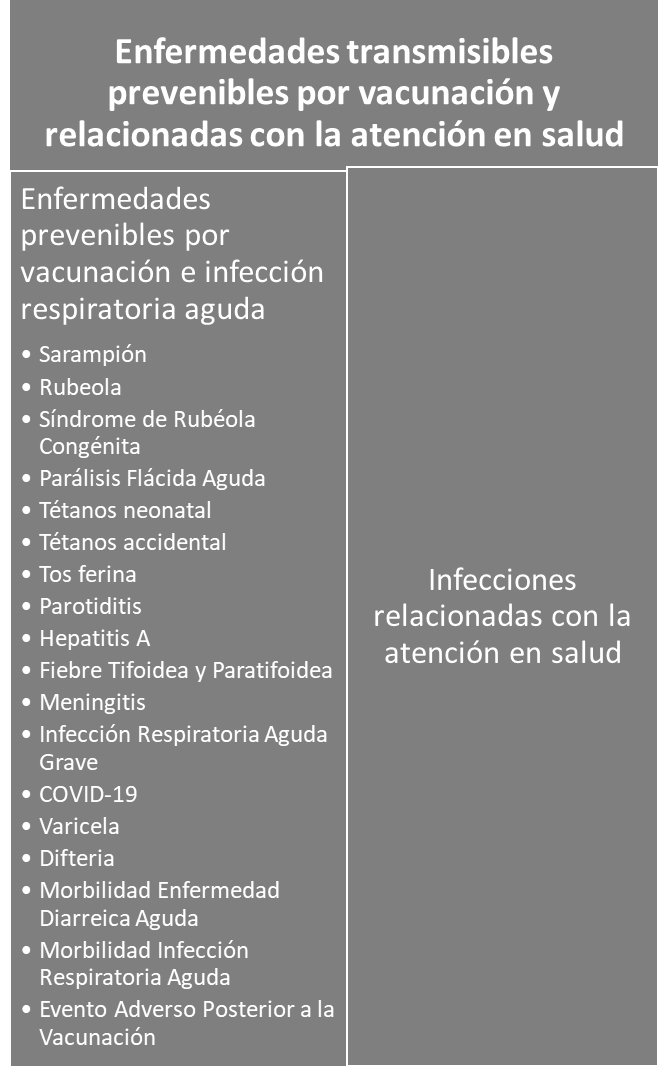 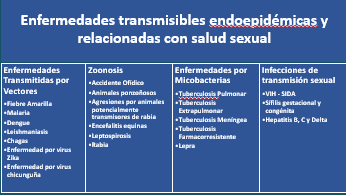 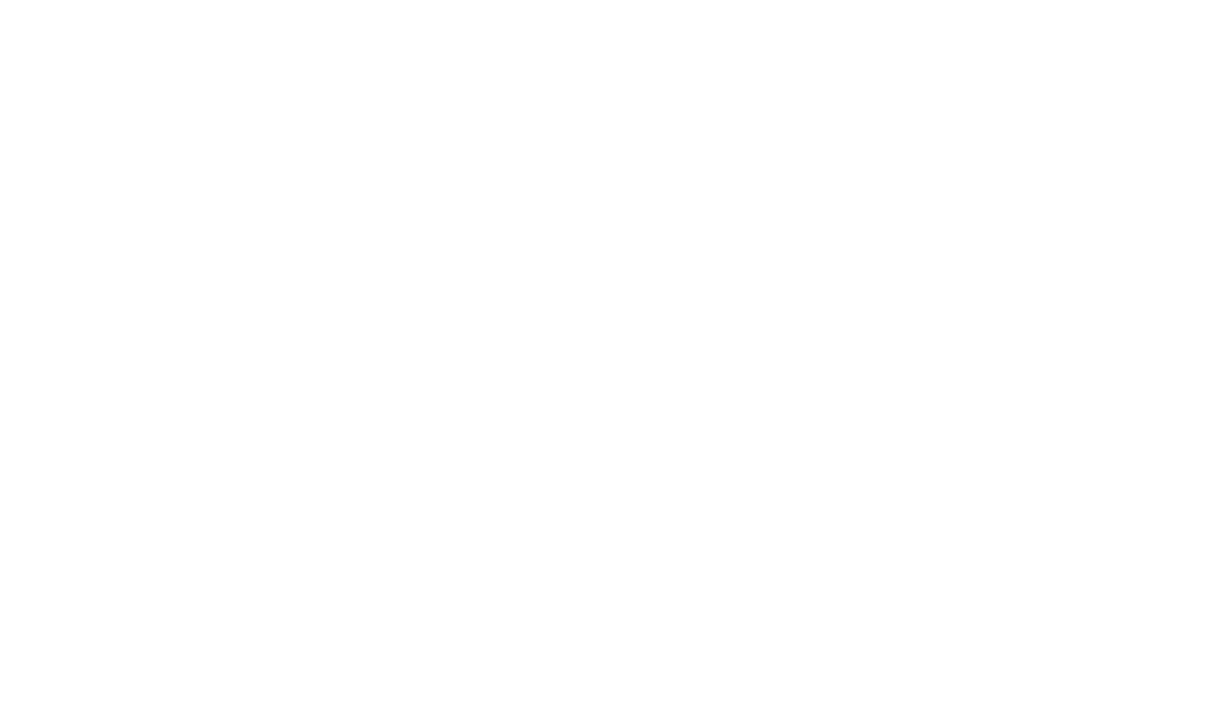 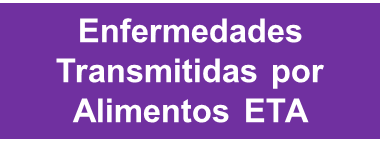 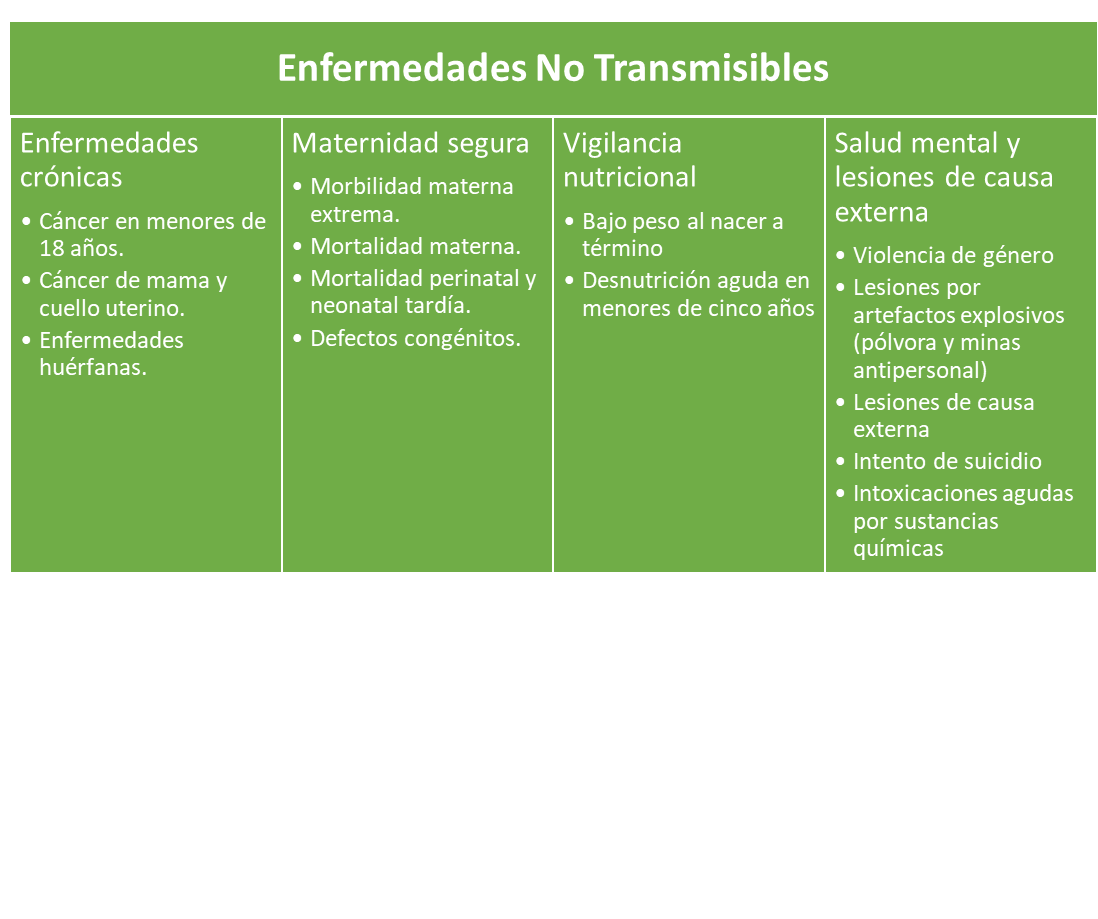 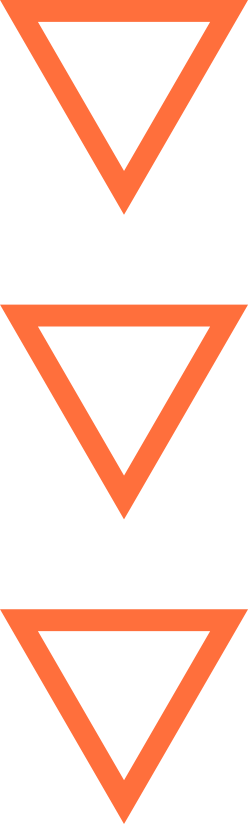 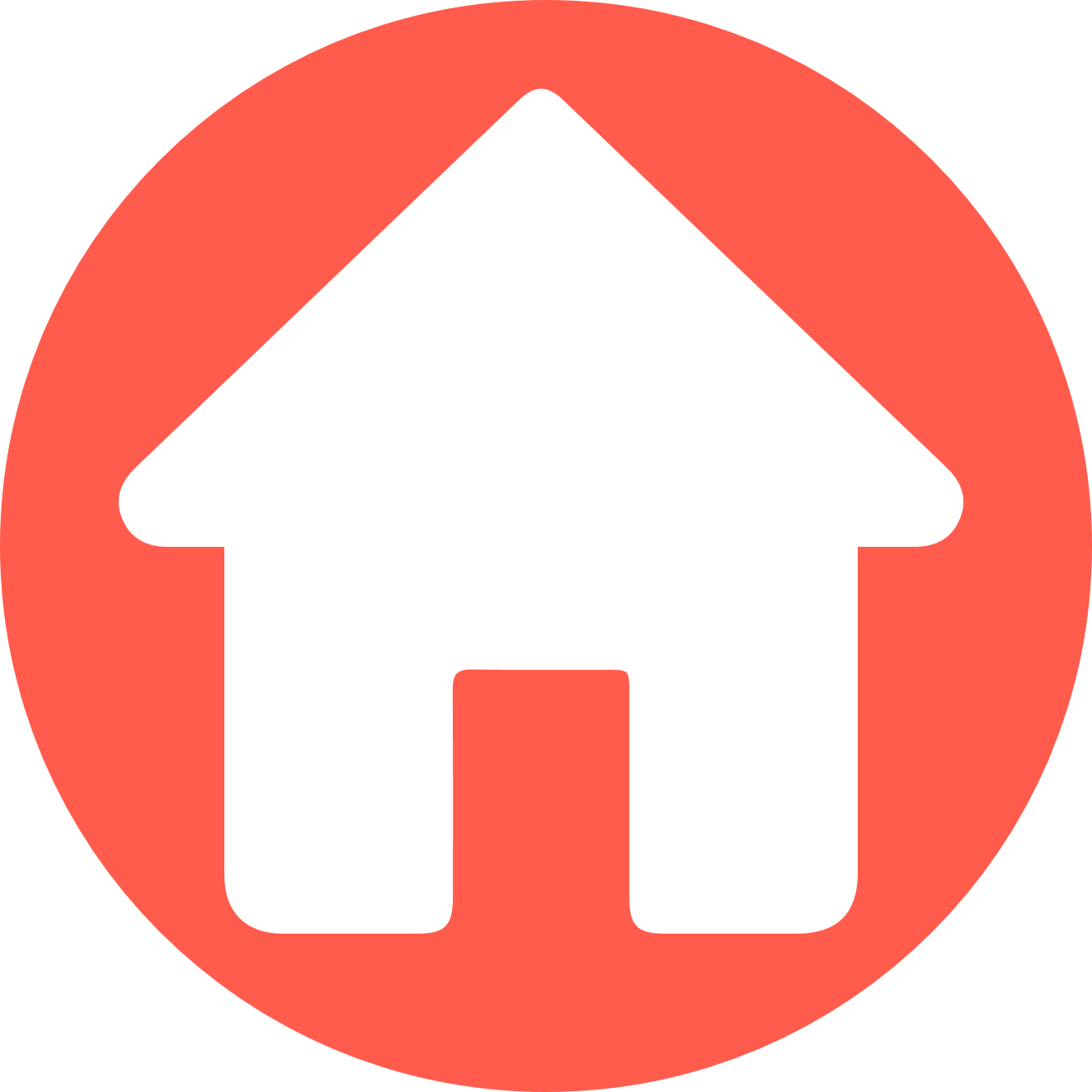 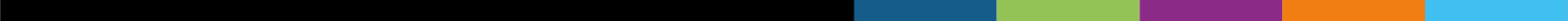